Information et désinformation :comment repérer des fake news
L1 LSH

2021-2022
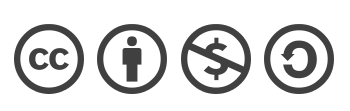 Objectifs
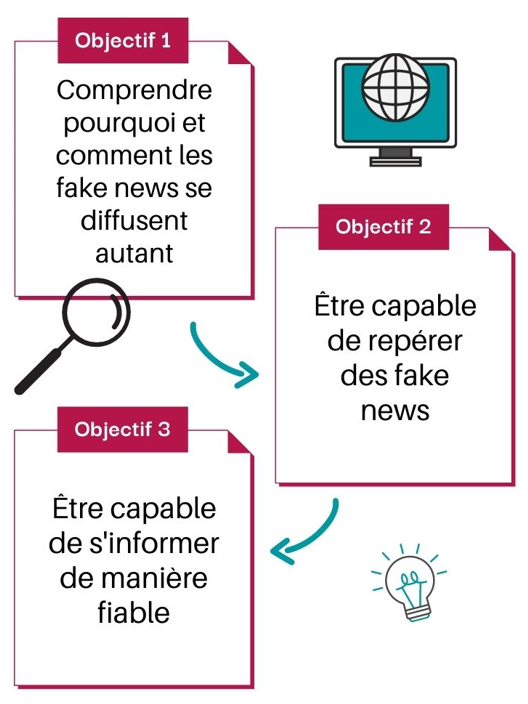 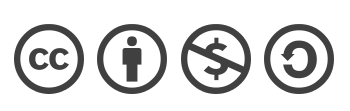 1ère définition
Définir la désinformation
Exercice 1 sur Wooclap :
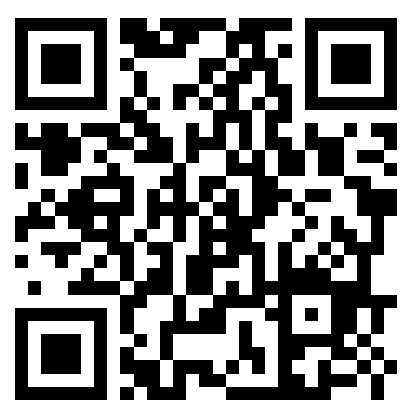 OU www.wooclap.com/DRFFQL

OU envoyer @DRFFQL au 06 44 60 96 62
[Speaker Notes: Avant de commencer la formation, chacun.e note quelques mots et/ou expressions, pour essayer de définir la désinformation (définition, synonyme ou mots proches, qu’est-ce que ça vous évoque, etc.) -> 1er nuage de mots]
Plan de la formation
1. Un phénomène de désinformation amplifié depuis le Web 2.0
2. Fake news, intox, alternative facts… : de quoi parle-t-on ?
3. Que (ne pas) faire face à la désinformation ?
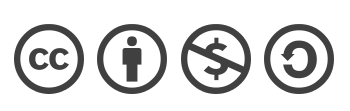 Un phénomène de désinformation amplifié depuis le Web 2.0
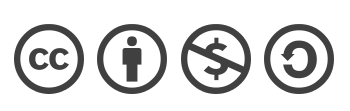 Un phénomène de désinformation
amplifié depuis le Web 2.0
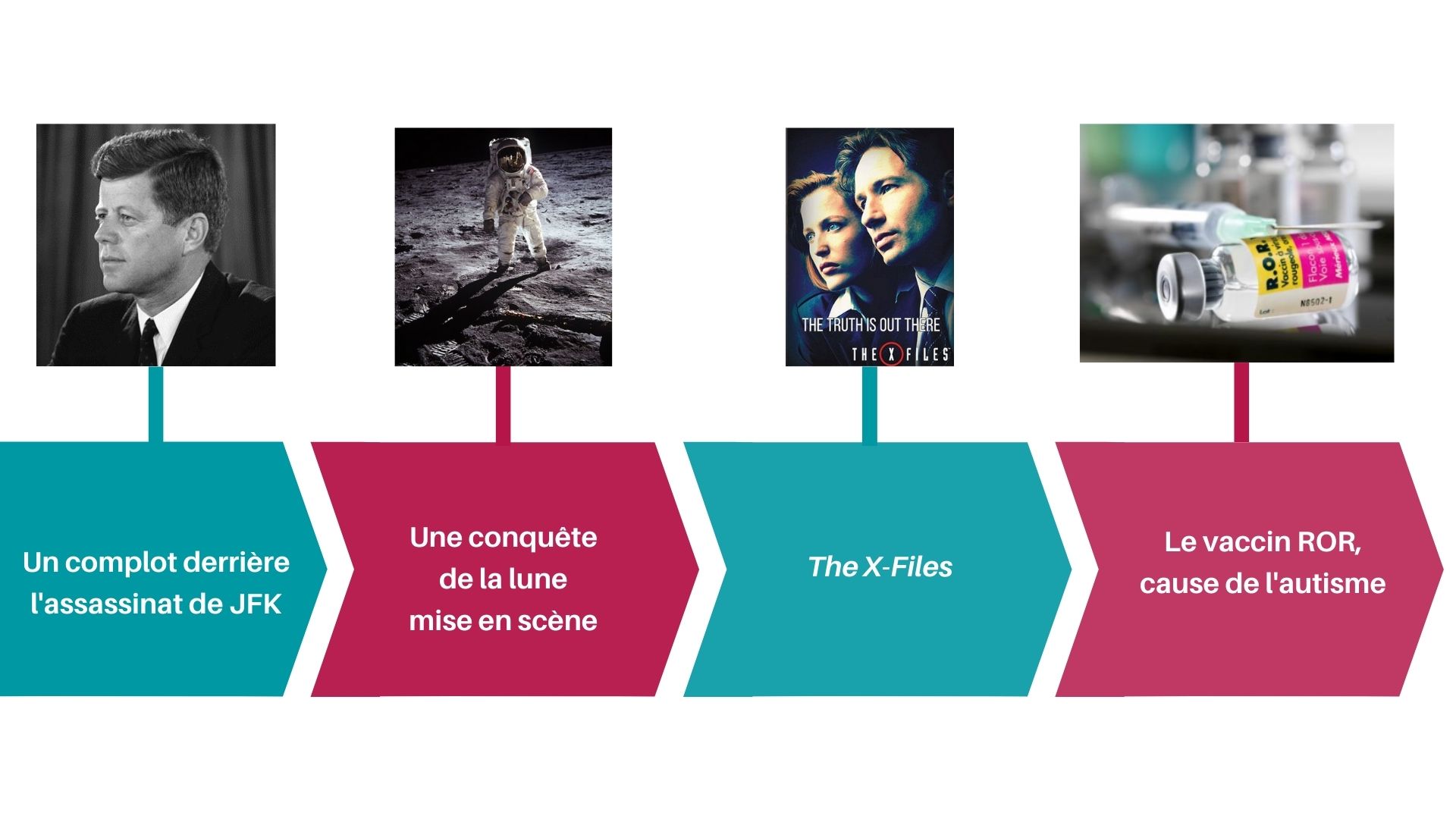 sources des images : https://flickr.com/photos/usembassynewdelhi/5386861192, https://www.flickr.com/photos/nasa2exploreC9352717772, https://www.lequotidiendumedecin.fr/archives/aux-origines-de-la-fake-news-liant-vaccin-ror-et-autisme
[Speaker Notes: Le phénomène des fake news n’est pas totalement nouveau. La version officielle des faits était, ou est encore, remise en cause concernant :
l’assassinat de JFK (1963) : complot du FBI pour cacher la vérité,
et la conquête de la lune (1969) : elle aurait été mise en scène dans un contexte de Guerre froide. 
Cette remise en question d’une version officielle et politique d’événements est reprise et popularisée à travers la fiction, notamment dans :
La série The X-Files (1993-2002 ; 2016-2018) : mot-clef « the truth is out there », complot de l’homme à cigarette et version officielle qui cherche à étouffer ce que découvre Mulder, le protagoniste qui travaille pour le FBI
Plus récemment, cette remise en question dépasse la sphère politique et touche à la médecine :
En 1998, dans la célèbre revue médicale The Lancet, le Dr Wakefield argue l’existence d’un lien entre la vaccination ROR et l’autisme, bien qu’il manque de preuve. Il faut attendre plusieurs années pour un démenti, mais l’idée s’est vite répandue.
L’idée que la version officielle ne serait pas vraie, que l’ « on ne nous dit pas tout » n’est pas nouvelle : elle instaure un flou, et il devient difficile de savoir à quelle information faire confiance et comment distinguer le vrai du faux. Est-ce que le mensonge, c’est la version officielle, la plus répandue, ou cette nouvelle idée ?]
Un phénomène de désinformation
amplifié depuis le Web 2.0
À chaque rupture technologique, une nouvelle forme
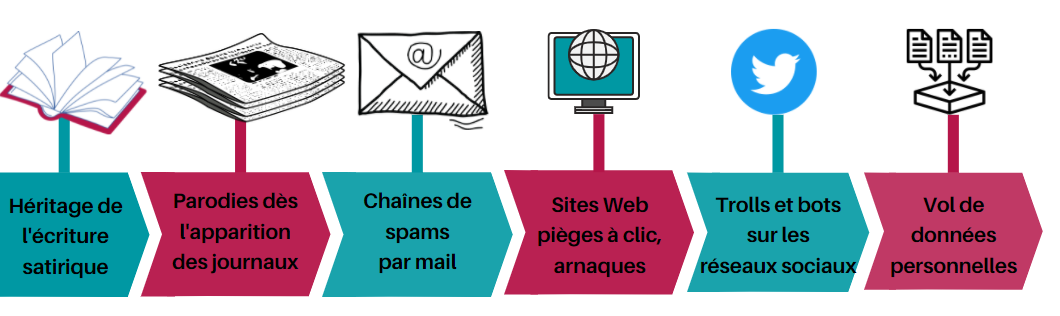 source : Faillet, Caroline. Décoder l'info : comment décrypter les Fake News ? Paris : Bréal, 2018.
[Speaker Notes: héritage de l’écriture satirique : Sénèque, Horace, La Bruyère, La Fontaine, Molière, Pascal… = longue tradition littéraire
parodies dès l’apparition des journaux : Le Monstre pour Le Monde, L’Aberration pour Libération, Le Figagaro pour Le Figaro (jeux sonores aussi)
chaînes de spams par mail (« mail à envoyer à 10 personnes, sinon le malheur s’abattra sur toi », « je suis très malade, envoie de l’argent »)
sites internet : pièges à clic trompeurs, mais parfois plus dangereux avec des arnaques financières (création d’ebay : achats jamais envoyés ou acheteurs qui ne paient pas)
trolls et bots sur les réseaux sociaux : un message fait pour énerver des gens et provoquer de nombreuses réponses ; de l’anglais pour « pêche à la traîne ») ; bots : robots qui laissent des commentaires factices, avec par ex. des faux commentaires sur une marque
vol de données personnelles dans des bases de données : scandales à répétition (par ex., vol de données à l’AP-HP de Paris à l’automne 2021) ; phishing v. rançongiciels (pas tous du domaine des fake news donc)]
Un phénomène de désinformation
amplifié depuis le Web 2.0
« un ensauvagement du Web »


(Arnaud Mercier, professeur en information-communication à l’Institut français de presse)
Un phénomène de désinformation
amplifié depuis le Web 2.0
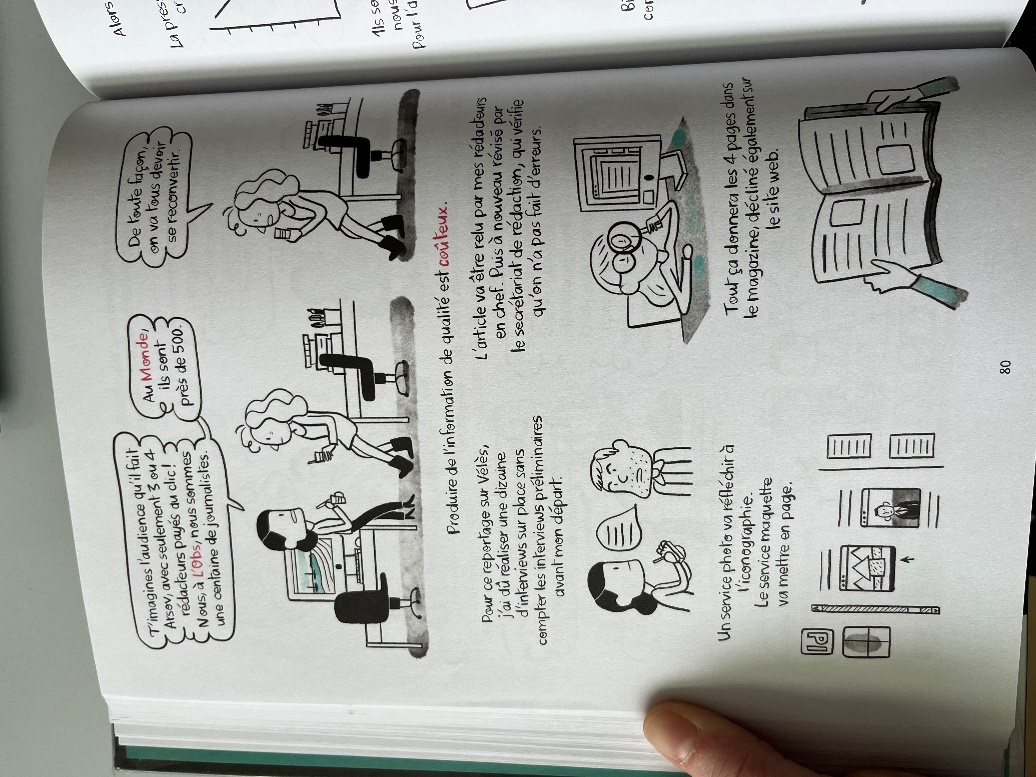 Rupture : plus de vérification de spécialistes
source : Bui, Doan. Fake News : l’info qui ne tourne pas rond. Paris : Delcourt, 2021, p. 80.
[Speaker Notes: Modèle traditionnel d’un journal : un journaliste écrit, les rédacteurs relisent + une personne spécialisée chargée de vérifier la véracité des informations.
Ce modèle est coûteux.
Des individus remplacent ce collectif dans l’information sur le Web 2.0.]
Un phénomène de désinformation
amplifié depuis le Web 2.0
Mise à égalité de contributeurs très différents
biais informationnel de Wikipédia : section « controverse »

mise des « contributeurs à égalité qui conduit à une forme de relativisme excluant … la possibilité de certitudes scientifiques » 

mise en avant de sources secondaires avec traitement subjectif de journalistes plutôt que les sources primaires avec une information brute
source : Faillet, Caroline. Décoder l'info : comment décrypter les Fake News ? Paris : Bréal, 2018.
[Speaker Notes: Même des sites sur lesquels on peut aller chercher de l’information participent à ce brouillage de l’information (qu’est-ce qui est de l’information / qu’est-ce qui n’en est pas ?).
ex. de Wikipédia (sur lequel on peut aller chercher des informations, ex. de site collaboratif du Web 2.0, mais attention à la fiabilité de l’information : qui écrit ? Grandes différences de qualité selon les articles) : Wikipédia inclut dans des articles qui citent parfois les spécialistes et experts de tel ou tel sujet une section « controverse », comme si la controverse, créée potentiellement par n’importe qui en tant qu’amateur, était sur le même plan que l’avis éclairé du ou de la spécialiste du sujet.
De même, Wikipédia, mais des émissions TV aussi, présentent des sources secondaires, avec traitement subjectif de journalistes, sur le même plan que des sources primaires avec des informations brutes (expliquer sources primaires / sources secondaires) : confusion entre l’objectif et le subjectif.]
Un phénomène de désinformation
amplifié depuis le Web 2.0
Une inversion de la chaîne de valeur de l’information
Le passage du Web 1.0 au Web 2.0 entraîne
 « une inversion du sens de la prescription et de la chaîne de valeur de l’information : celle-ci n’émane plus de certains leaders d’opinion […], mais des usagers qui partagent leurs expériences personnelles »
source : Frau-Meigs, Divina. Faut-il avoir peur des fake news ? Paris : la Documentation française, 2019, p. 8.
[Speaker Notes: La désinformation n’était pas nouvelle, mais elle prend de nouvelles formes avec le passage du Web 1.0 (les internautes recevaient le contenu des sites Web) au Web 2.0 (dans les années 2000, Web participatif et collaboratif, puis apparition des RS). [On parle maintenant de Web 3.0 ou Web sémantique (depuis environ 2010 ; donner du sens aux données, utilisateurs mobiles sur plusieurs supports), voire de Web 4.0 ou Web intelligent.]
Lire la citation de D. Frau-Meigs, qui fait référence aux opinions journalistiques et politiques qui prévalaient. RS = libération de la parole, tout le monde peut parler quasiment à niveau égal, mais cela a des conséquences sur les informations (en nombre et en qualité)]
Un phénomène de désinformation
amplifié depuis le Web 2.0
Confusion entre information et fiction
« Le public est incité à s’insérer lui-même dans le numérique […]. Ses productions alternatives, souvent issues de montages, d’échantillonnages, de mixages et de remixages, côtoient les faits conjoncturels du monde. […] La distinction entre information et fiction devient alors secondaire par rapport au sentiment d’authenticité »
source : Frau-Meigs, Divina. Faut-il avoir peur des fake news ? Paris : la Documentation française, 2019, p. 34-5.
[Speaker Notes: Avec le développement du Web 2.0, chacun.e participe et produit du contenu (par ex. des mêmes).
Dans le même temps, cela brouille les frontières entre information et fiction (tout est sur le même plan, a la même forme… : confusion) : on ne s’attache plus tant à la vérité qu’à un sentiment d’authenticité (est-ce que ça a l’air vrai ? -> par ex., illusion plus ou moins voulue par des influenceurs).]
Un phénomène de désinformation
amplifié depuis le Web 2.0
Pourquoi ?
divertir
faire parler de soi, faire le buzz
Influencer un groupe de personnes (influence marketing pour ou contre une marque, influence politique…)
vivre de revenus publicitaires grâce au « piège à clics » (clickbait)
[Speaker Notes: La raison est liée au type de fake news (ce qu’on verra un peu plus tard).
Les fausses nouvelles avaient déjà un intérêt financier, par ex. au XIXe siècle : canulars littéraires comme d’Edgar Allan Poe (publié dans un journal, donc l’auteur était payé).
On note surtout une évolution des proportions : les fake news sont partagées en très grand nombre et génèrent un rendement financier beaucoup plus important.
ex. des fermes à contenus à Saint-Pétersbourg et en Macédoine du Nord en 2016, pendant les élections américaines, capables de créer des propos sulfureux sur l’immigration, la « race » ou le port d’armes : influence politique + générait beaucoup de trafic et donc de revenus publicitaires
(article sur les fermes à contenus : https://www.lemonde.fr/pixels/article/2020/10/15/presidentielle-americaine-une-campagne-d-influence-similaire-a-celle-de-2016-est-elle-encore-possible_6056151_4408996.html)]
Un phénomène de désinformation
amplifié depuis le Web 2.0
Mécanismes de ranking et d’engagement
« plus les sites obtiennent d’attention et de manifestations d’engagement (partages, likes…) du public, plus leur « ranking » – c’est-à-dire leur classement dans les résultats d’un moteur de recherche pour une requête donnée – est élevé et plus ils sont susceptibles de voir leur référencement s’améliorer et donc ensuite de monétiser les vues et les clics effectués sur les pages »
source : Frau-Meigs, Divina. Faut-il avoir peur des fake news ? Paris : la Documentation française, 2019, p. 53.
[Speaker Notes: Algorithme de Google : mécanismes de ranking et engagement
Quand on fait une recherche sur un moteur de recherche (par ex. Google, Yahoo, Bing, Qwant, etc.), l’ordre des résultats dépend de plusieurs critères (plus ou moins connus), par ex. le nombre de fois où l’expression cherchée apparaît sur la page (pas toujours un critère de pertinence) et l’engagement (plus il y a eu de clics sur une page et d’engagement (partages, likes), plus elle sera haute dans les résultats).
Chaque clic sur la page générant un revenu publicitaire, les titres clickbait/pièges à clic génèrent davantage de revenus (cercle vicieux).
L’algorithme est un cercle vicieux : plus vous cherchez des informations sur tel sujet, ou regardez de vidéos sur tels sujets, plus Google et YT vont vous proposer de sites ou vidéos sur ce sujet, renforçant artificiellement vos convictions de départ.]
Un phénomène de désinformation
amplifié depuis le Web 2.0
Cercle vicieux des algorithmes
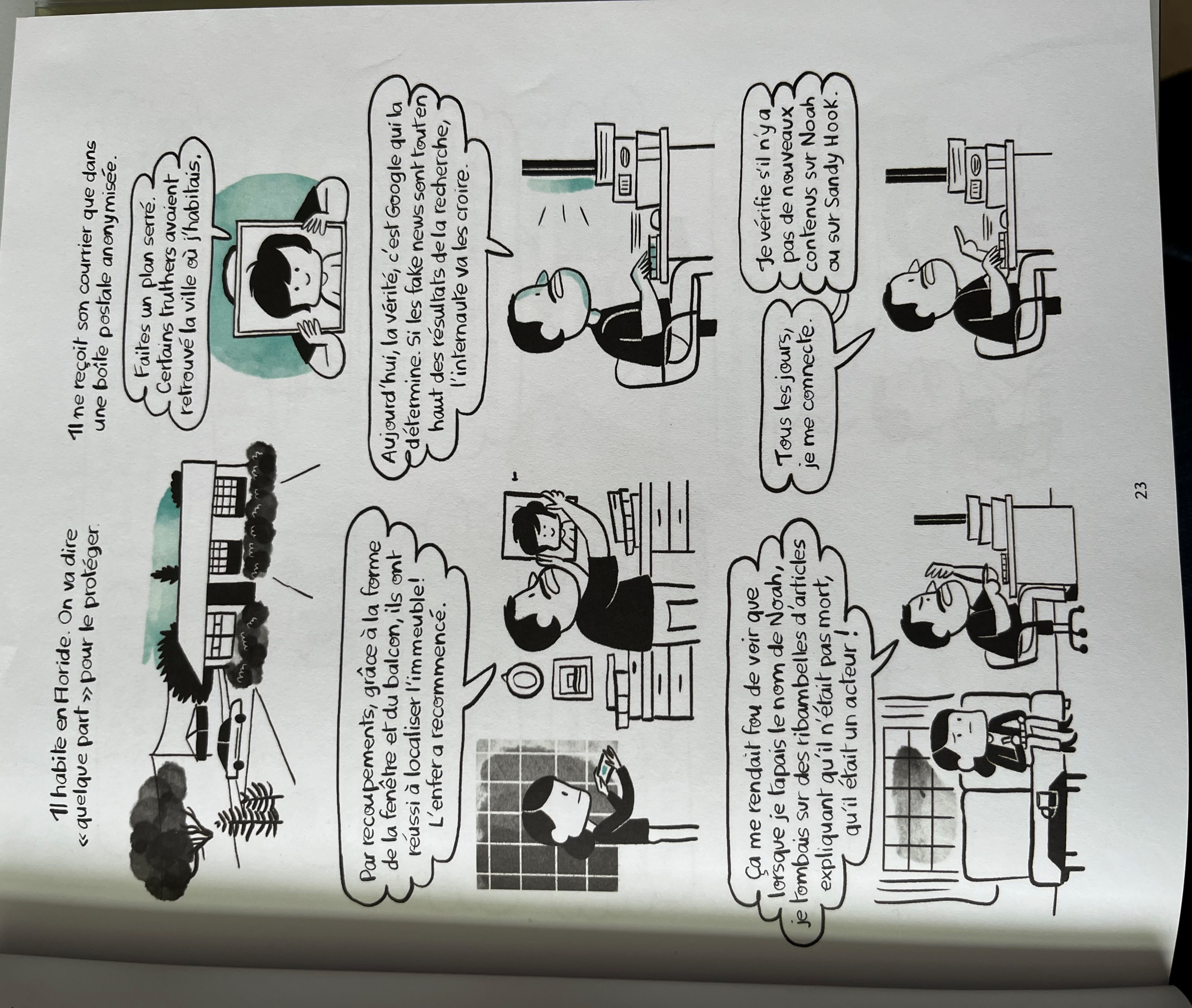 source : Bui, Doan. Fake News : l’info qui ne tourne pas rond. Paris : Delcourt, 2021, p. 23.
[Speaker Notes: Toute puissance des GAFAM, avec Google comme source privilégiée d’information.
Mais l’algorithme est un cercle vicieux : plus vous cherchez des informations sur tel sujet, ou regardez de vidéos sur tels sujets, plus Google et YT vont vous proposer de sites ou vidéos sur ce sujet, renforçant artificiellement vos convictions de départ.]
Un phénomène de désinformation
amplifié depuis le Web 2.0
Mécanismes de diffusion
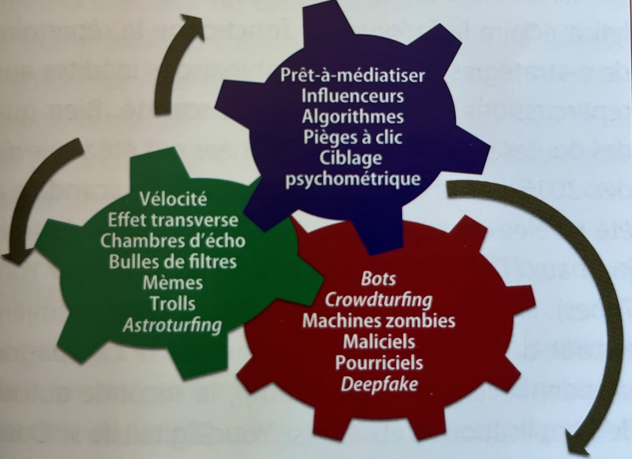 source : Frau-Meigs, Divina. Faut-il avoir peur des fake news ? Paris : la Documentation française, 2019, p. 67.
[Speaker Notes: Pour être encore plus efficaces et maximiser les profits, les mécanismes de diffusion sont parfois automatiques.
Bots : IA pour diffuser des messages ou de la propagande -> selon Twitter, en 2018 5 à 8% des comptes Twitter étaient des bots (chiffres qu’on peut supposer en-dessous de la réalité)
Foule de synthèse : via des algorithmes, faux avis et commentaires sur des sites collaboratifs, comme Amazon, TripAdvisor, etc.]
Un phénomène de désinformation
amplifié depuis le Web 2.0
Temporalité et viralité
¼ de l’information se propage en moins de 4 minutes
Les vraies informations sont confirmées dans les 2h
Les informations fausses prennent plus de 14h à être démenties
La probabilité qu’une information fausse soit retweetée est 70% plus élevée que pour une vraie
sources : Cagé Julia, Hervé Nicolas, Viaud Marie-Luce. L’Information à tout prix, 2017.
                 Zubiaga Arkaitz (et al.). « Analysing How People Orient to and Spread Rumours in Social Media by Looking at Conversational Threads », arXiv.org, février 2016.
[Speaker Notes: Une fois qu’une fake news apparaît, elle se diffuse tellement rapidement qu’il devient difficile, pour ne pas dire impossible, d’arrêter sa propagation, même une fois qu’on se rend compte que c’était de la désinformation.
Les sites de désinformation disparaissent et réapparaissent à une autre adresse, rendant toute suppression et législation difficiles.
Finalement, que faire ?!]
Fake news, intox, alternative facts :de quoi parle-t-on ?
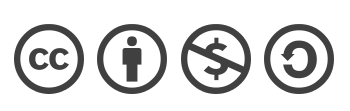 Fake news, intox, alternative facts :
de quoi parle-t-on ?
nudge
deep fake
post-vérité
infox
fake news
hoax
théorie du complot
alternative facts
[Speaker Notes: Le vocabulaire même que l’on emploie autour de cette idée de désinformation est multiple (apparition de nombreux mots pour décrire des phénomènes plus ou moins semblables, nombreux anglicismes), les nuances sont parfois difficiles à comprendre, ce qui renforce l’idée d’un flou autour de l’information.]
Fake news, intox, alternative facts :
de quoi parle-t-on ?
Associer l’expression à sa définition
Exercice 2 sur Wooclap :
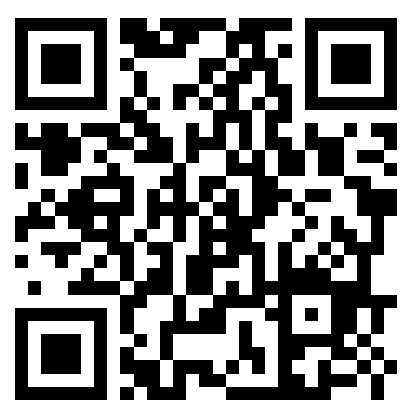 OU www.wooclap.com/DRFFQL

OU envoyer @DRFFQL au 06 44 60 96 62
Fake news, intox, alternative facts :
de quoi parle-t-on ?
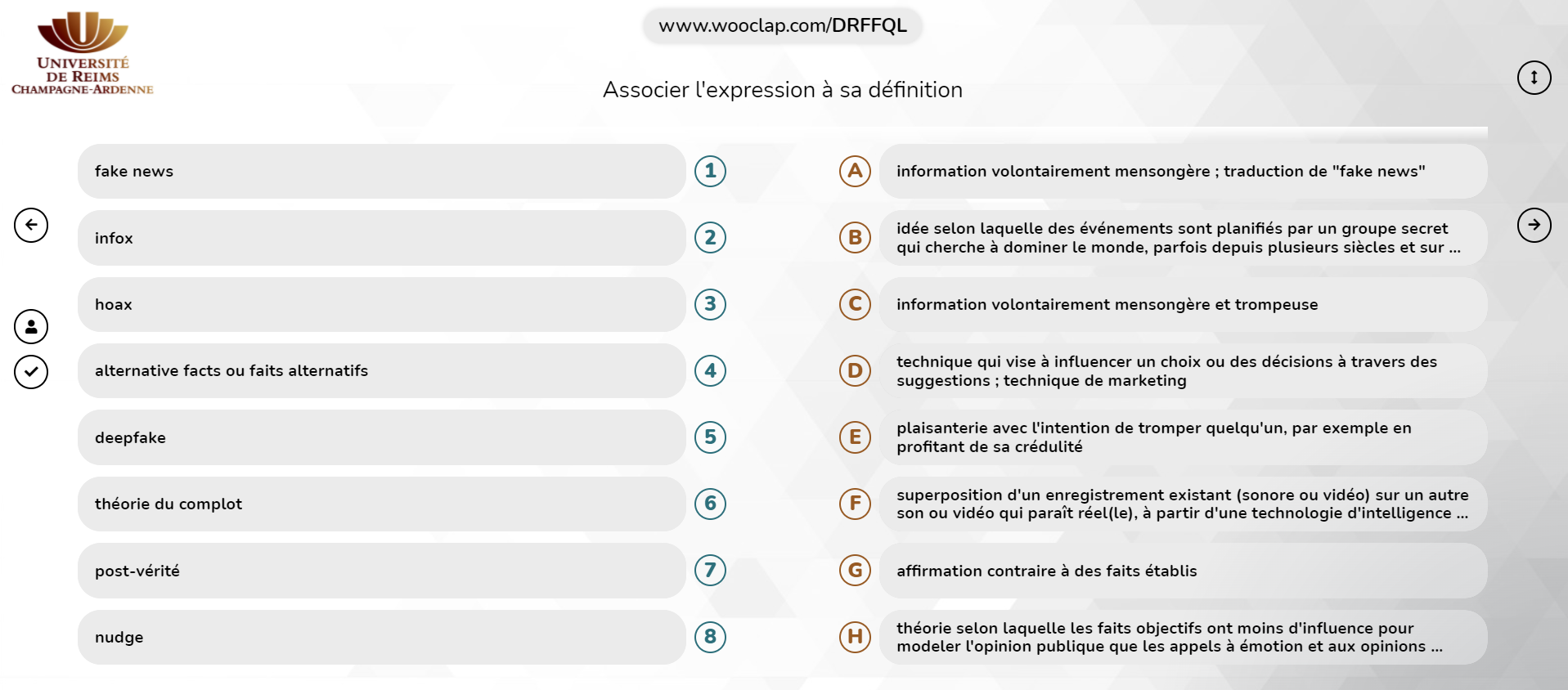 fake news
information volontairement mensongère et trompeuse
information volontairement mensongère et trompeuse ;
traduction de fake news
infox
plaisanterie avec l’intention de tromper quelqu’un, par exemple en profitant de sa crédulité
hoax
alternative facts
ou faits alternatifs
affirmation contraire à des faits établis
[Speaker Notes: fake news : information n’est pas seulement erronée (erreur, fausse = objectif), mais elle est volontairement trompeuse (différence entre « false » et « fake » en anglais)
infox : traduction de la Commission d’enrichissement de la langue française ; néologisme à partir des mots « information » et « intoxication » (connote la volonté d’induire en erreur)
hoax : en français, on parle de « canular »
alternative facts : ex = nombre de participants à l’investiture de Trump par rapport à celle d’Obama (expression de Kellyane Conway, conseillère de Trump, en 2017)]
Fake news, intox, alternative facts :
de quoi parle-t-on ?
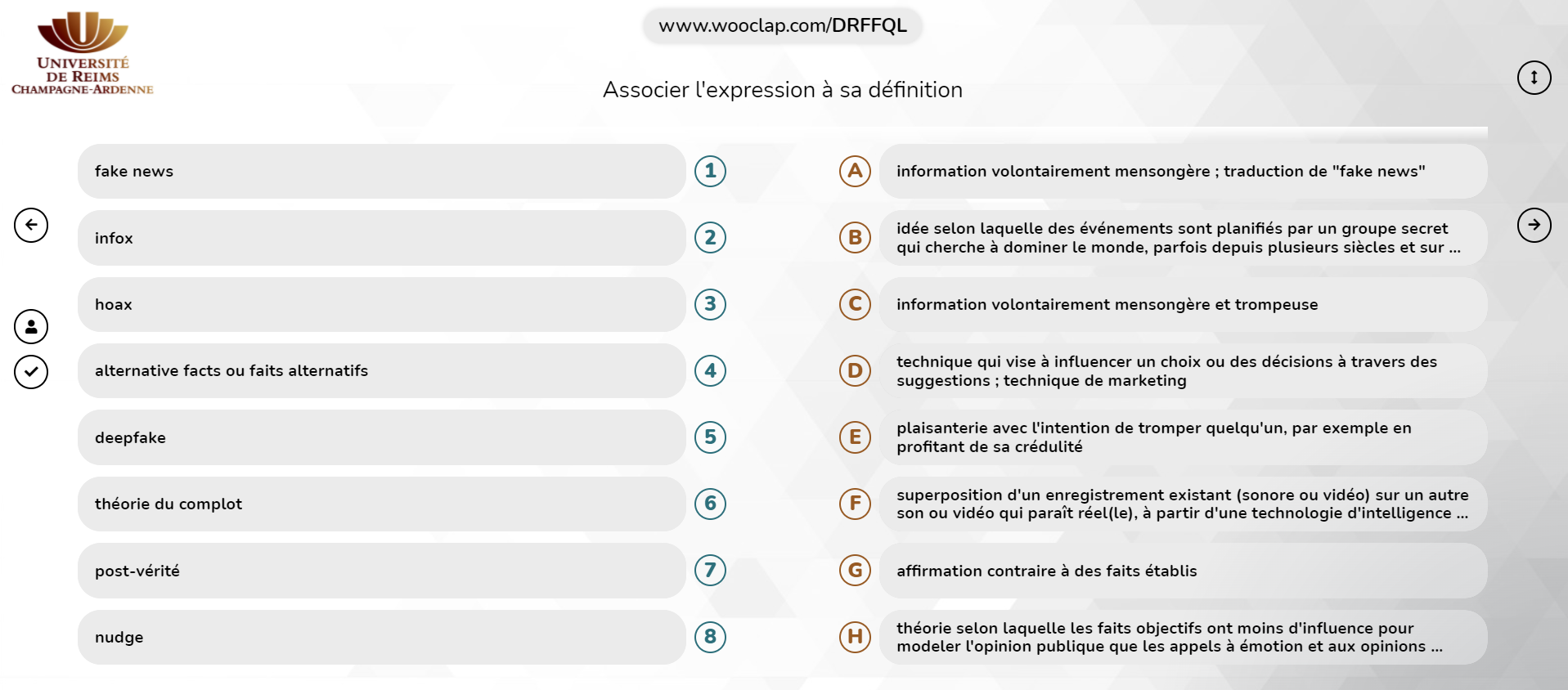 superposition d'un enregistrement existant (sonore ou vidéo) sur un autre son ou vidéo qui paraît réel(le), à partir d'une technologie d'intelligence artificielle
deepfake
théorie selon laquelle les faits objectifs ont moins d'influence pour modeler l'opinion publique que les appels à émotion et aux opinions personnelles
post-vérité
théorie du complot
idée selon laquelle des événements sont planifiés par un groupe secret qui cherche à dominer le monde, parfois depuis plusieurs siècles et sur plusieurs pays
technique qui vise à influencer un choix ou des décisions à travers des suggestions ; technique de marketing
nudge
[Speaker Notes: deepfake : exemple de la série Lupin (Lupin menace le policier de diffuser une vidéo de lui complètement fabriquée)
post-vérité : post-truth
théorie du complot : le manque de preuve serait une preuve en soi… ; on parle aussi de complotisme ou de conspirationnisme ; ex. des Illuminati + Le cimetière de Prague d’Umberto Eco sur un complot judéo-maçonnique
nudge : ne relève donc pas des fake news à proprement parler]
Fake news, intox, alternative facts :
de quoi parle-t-on ?
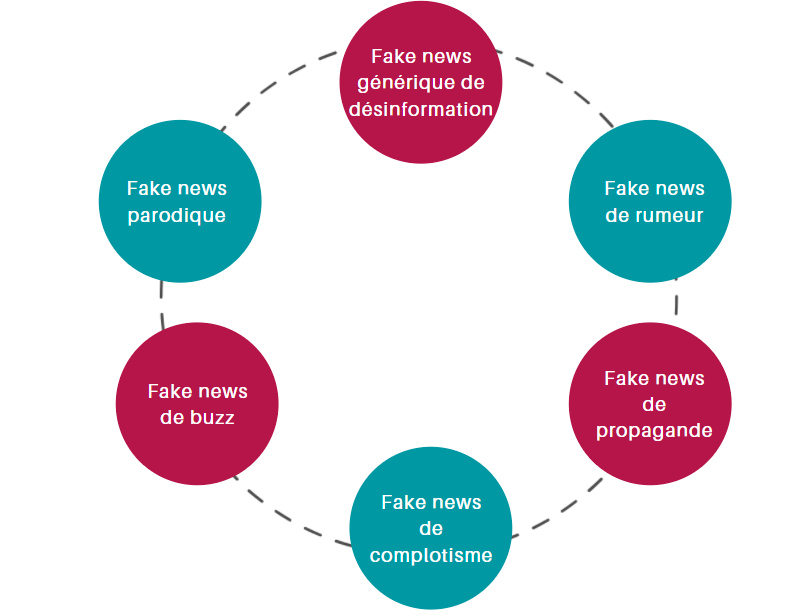 source : Faillet, Caroline. Décoder l'info : comment décrypter les Fake News ? Paris : Bréal, 2018, p. 26-32.
[Speaker Notes: Il existe différents types de fake news (celle que l’on va voir reprend partiellement la typologie de Caroline Faillet) : toutes les fake news n’ont pas la même forme, elles ne sont pas créées pour les mêmes raisons et n’ont pas les mêmes impacts]
Fake news, intox, alternative facts :
de quoi parle-t-on ?
vise à déstabiliser l’opinion ou à imposer une idée
(vise les entreprises, les personnalités, le monde politique)
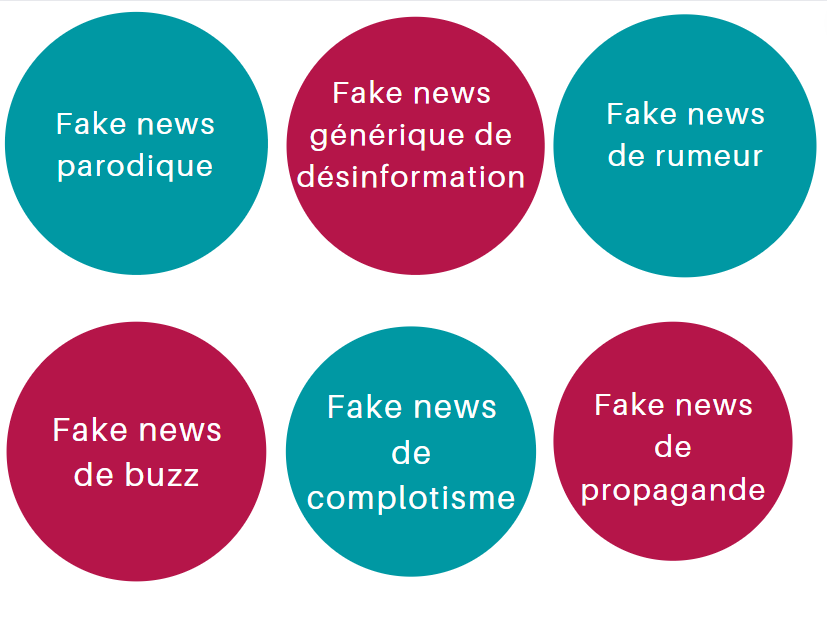 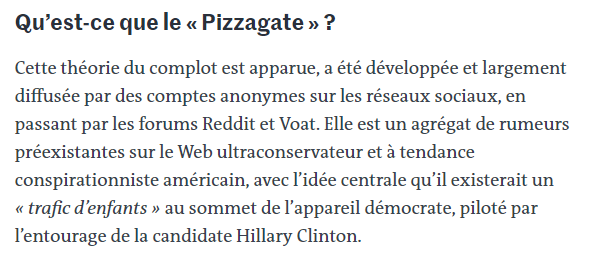 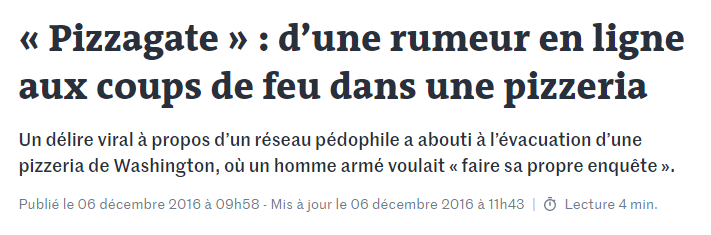 source : https://www.lemonde.fr/big-browser/article/2016/12/06/de-la-theorie-du-complot-aux-coups-de-feu-dans-une-pizzeria-les-consequences-reelles-des-fake-news_5044047_4832693.html
[Speaker Notes: Date de 2016, contexte des élections américaines
S’est rapidement propagé avec le #PizzaGate
= parfois, les fake news peuvent être très dangereuse, très rapidement]
Fake news, intox, alternative facts :
de quoi parle-t-on ?
vise à dénigrer une personne ou une entreprise
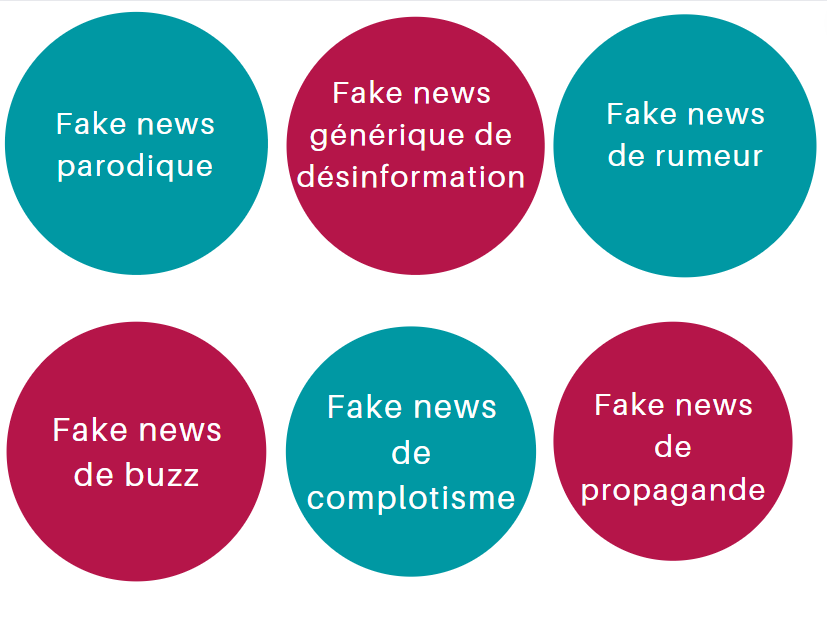 #BorderFreeCoffee
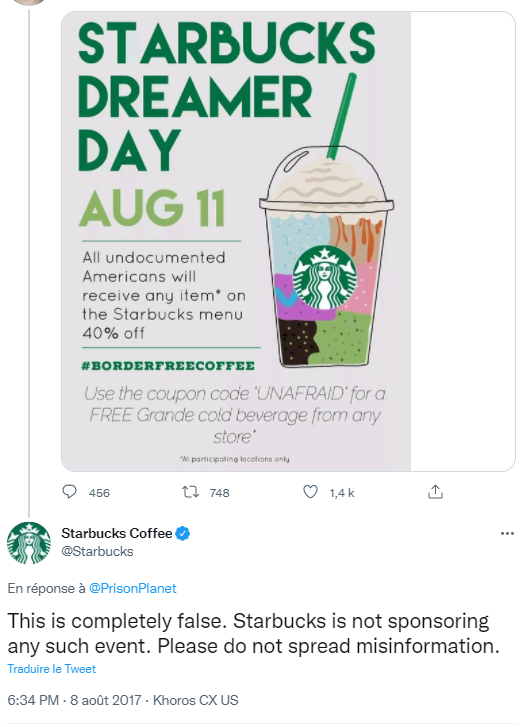 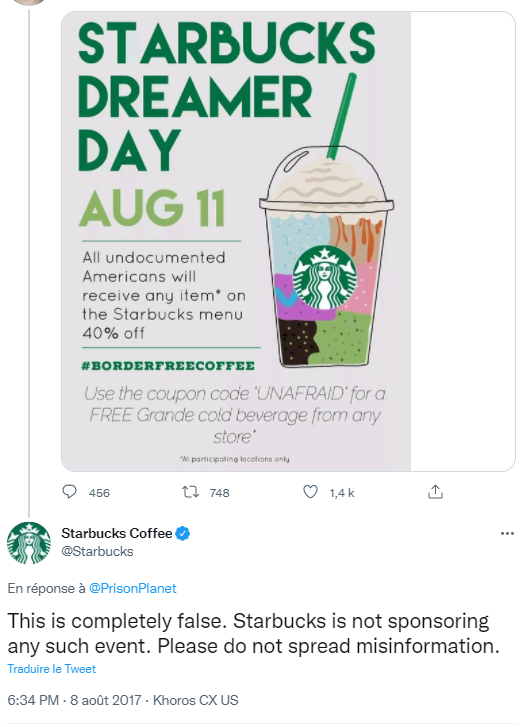 source : https://twitter.com/Starbucks/status/894960093124452353
Fake news, intox, alternative facts :
de quoi parle-t-on ?
vise à propager une idéologie (provient souvent d’un lobby ou d’une religion)
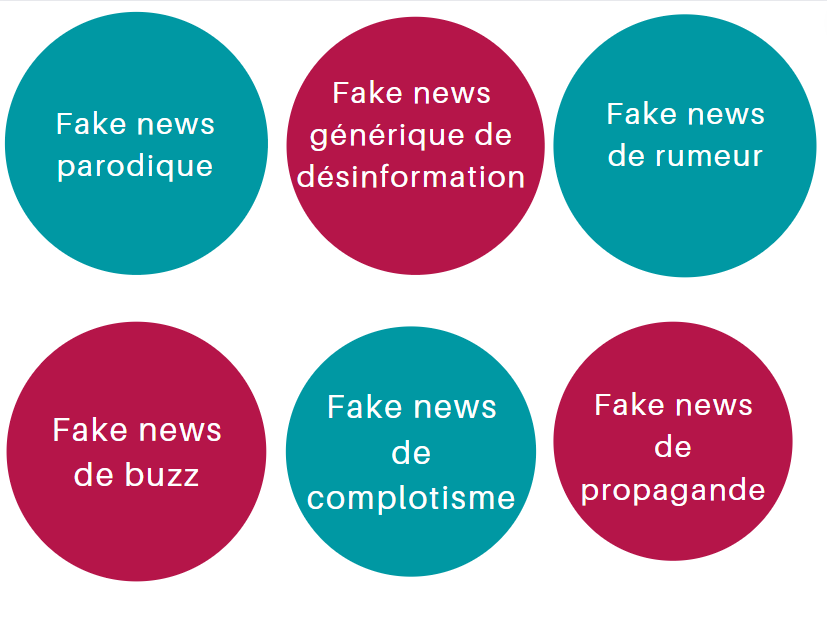 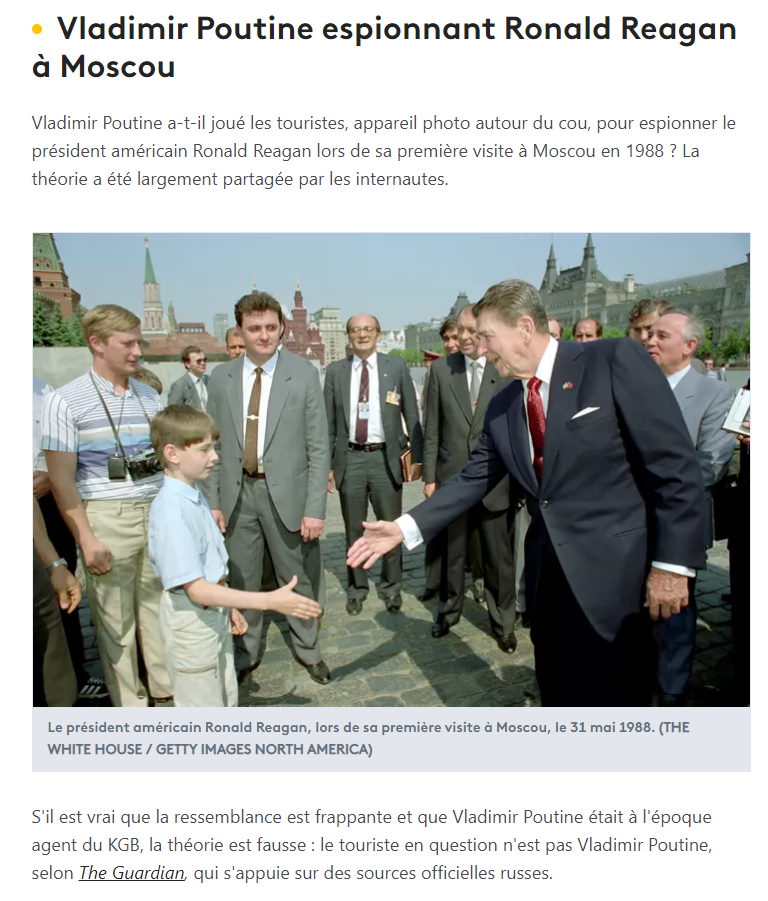 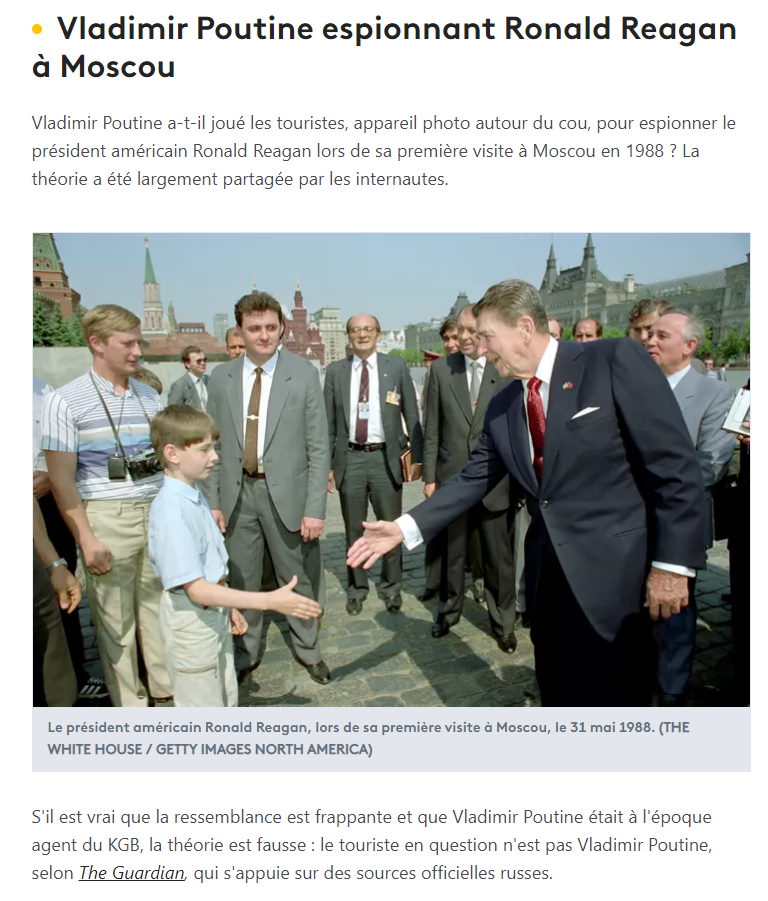 source : https://www.francetvinfo.fr/internet/six-fake-photos-qui-ont-embrase-les-reseaux-sociaux-en-2015_1243814.html
Fake news, intox, alternative facts :
de quoi parle-t-on ?
vise à faire croire que des autorités mentent ou cachent des informations ; vient d’un groupe de personnes qui se voient comme un contre-pouvoir (avec un avis éclairé contrairement aux « moutons »)
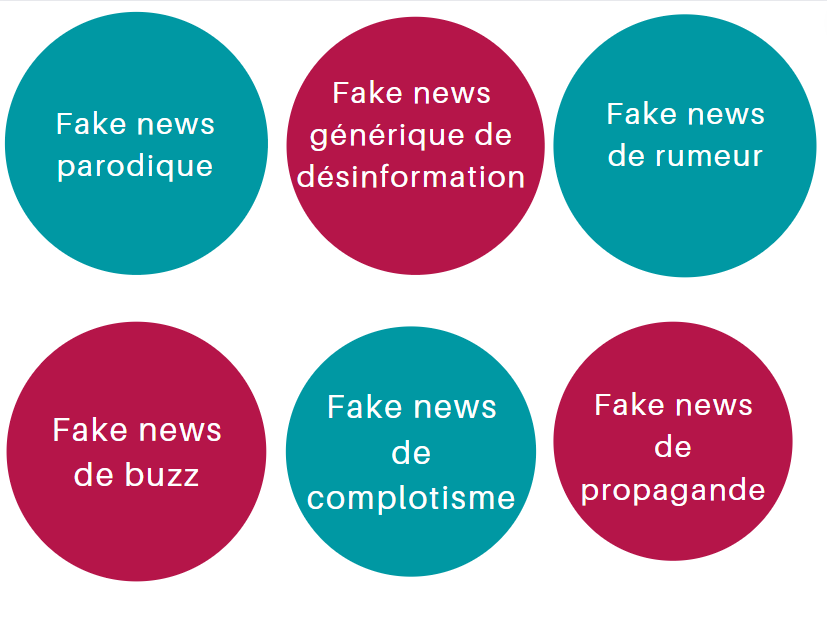 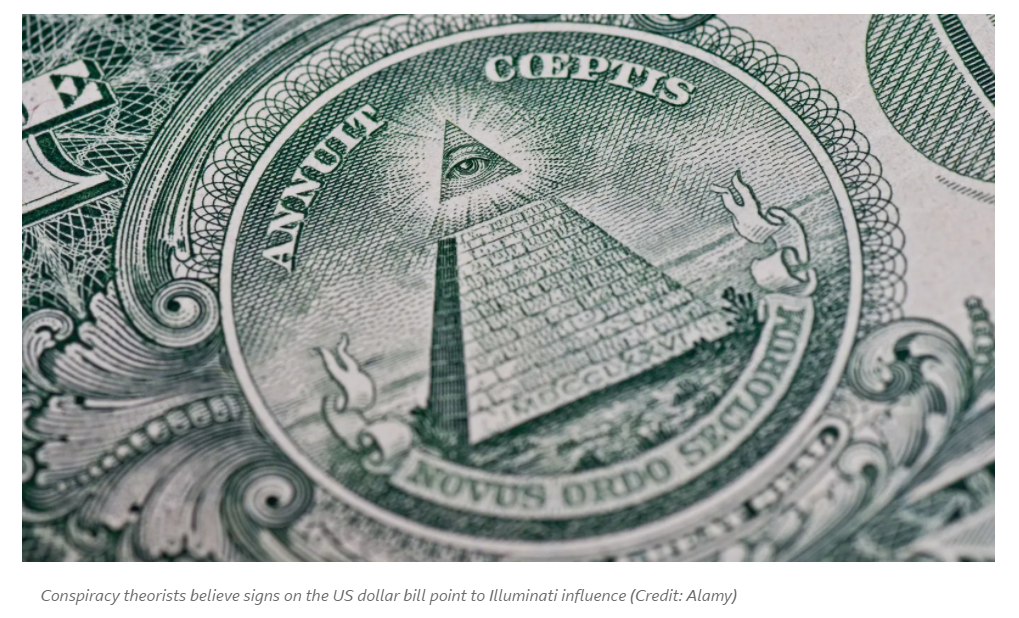 source : https://www.bbc.com/future/article/20170809-the-accidental-invention-of-the-illuminati-conspiracy
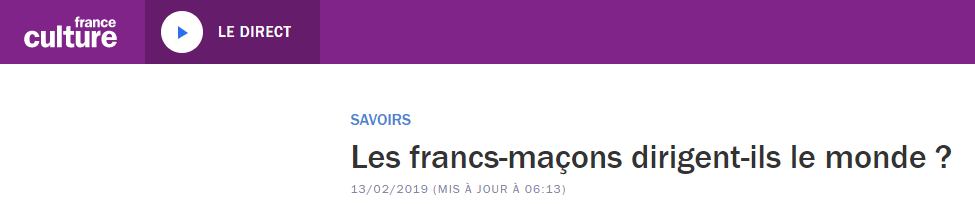 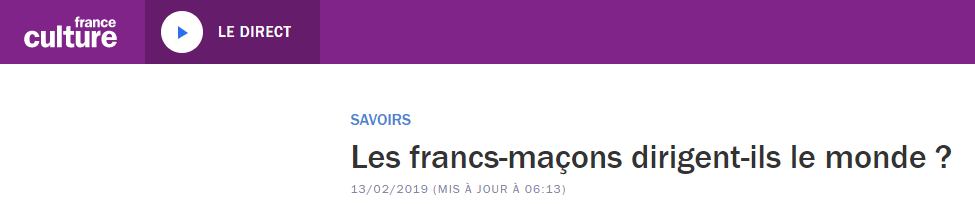 source : https://www.franceculture.fr/histoire/les-francs-macons-dirigent-ils-le-monde
[Speaker Notes: ex. de sites de fake news qui reprennent ce vocabulaire comme « Les moutons enragés : les moutons en ont marre, ils s’informent »]
Fake news, intox, alternative facts :
de quoi parle-t-on ?
vise à faire parler, faire du bruit
(press people, rumeurs sur des influenceurs, etc.)
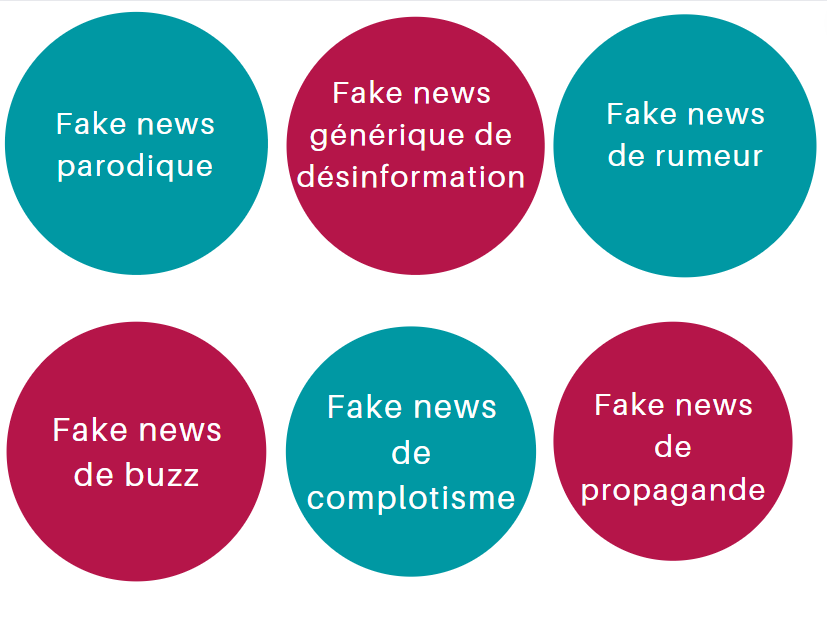 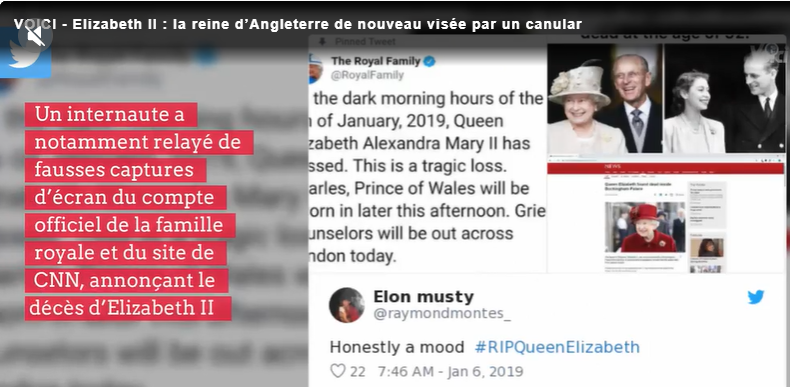 source : https://www.voici.fr/news-people/actu-people/elizabeth-ii-la-reine-dangleterre-de-nouveau-visee-par-un-canular-morbide-654699
Fake news, intox, alternative facts :
de quoi parle-t-on ?
Le placement de produit : entre désinformation et publicité
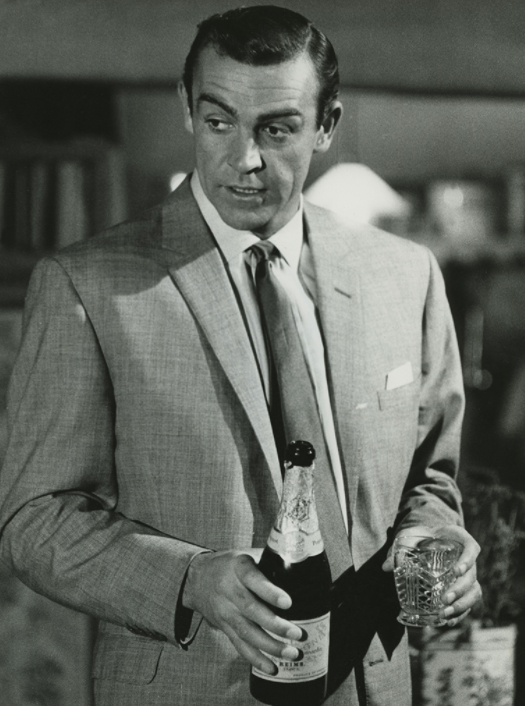 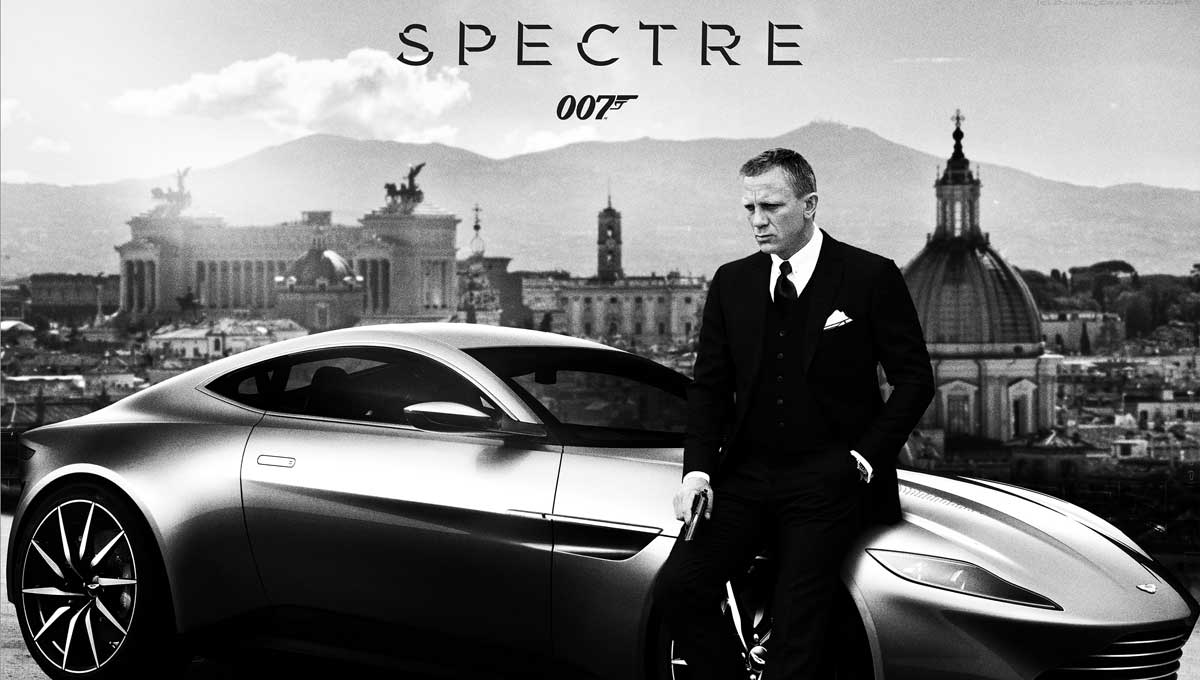 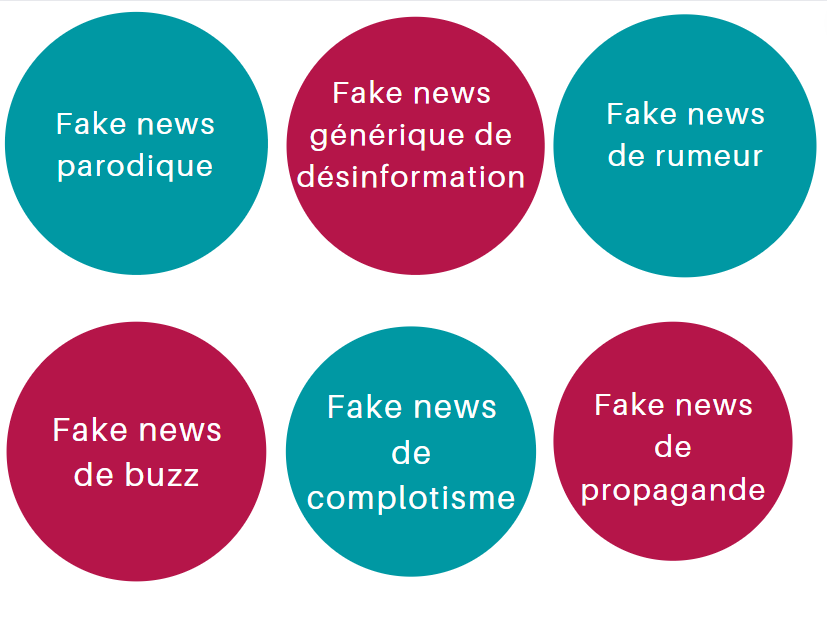 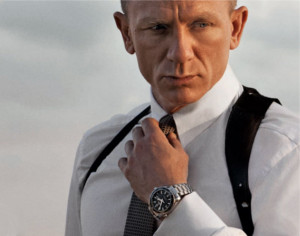 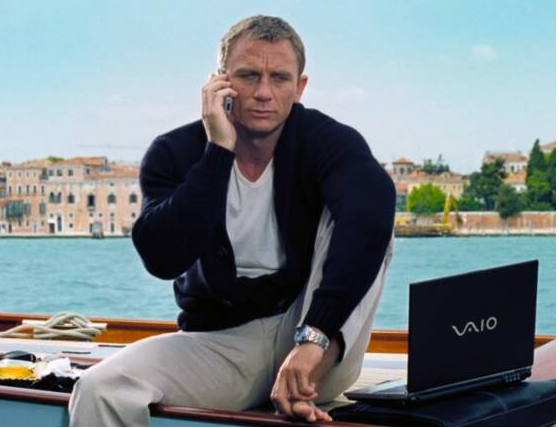 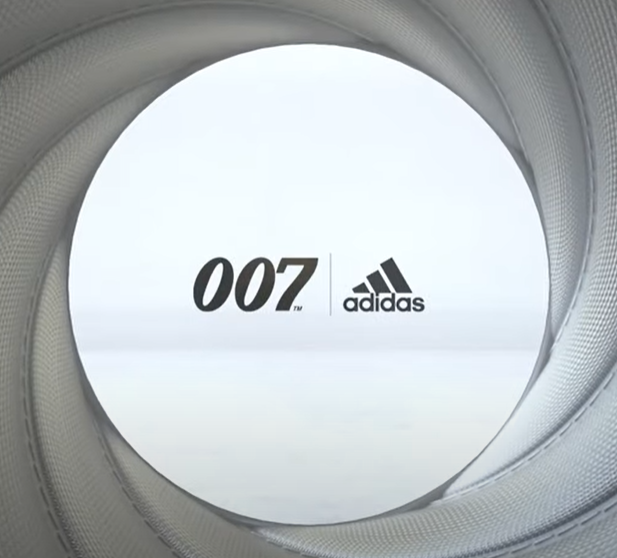 [Speaker Notes: Le placement de produits n’est pas tant une fake news qu’une forme de désinformation, dont il faut tout de même se méfier et garder à l’esprit que c’est une forme de publicité commerciale, un peu déguisée.
Ex. des films James Bond : historiquement Bollinger et Aston Martin, plus récemment Omega, Sony, Adidas]
Fake news, intox, alternative facts :
de quoi parle-t-on ?
vise à divertir (visée humoristique et/ou satirique)
On parle aussi de canular (hoax)
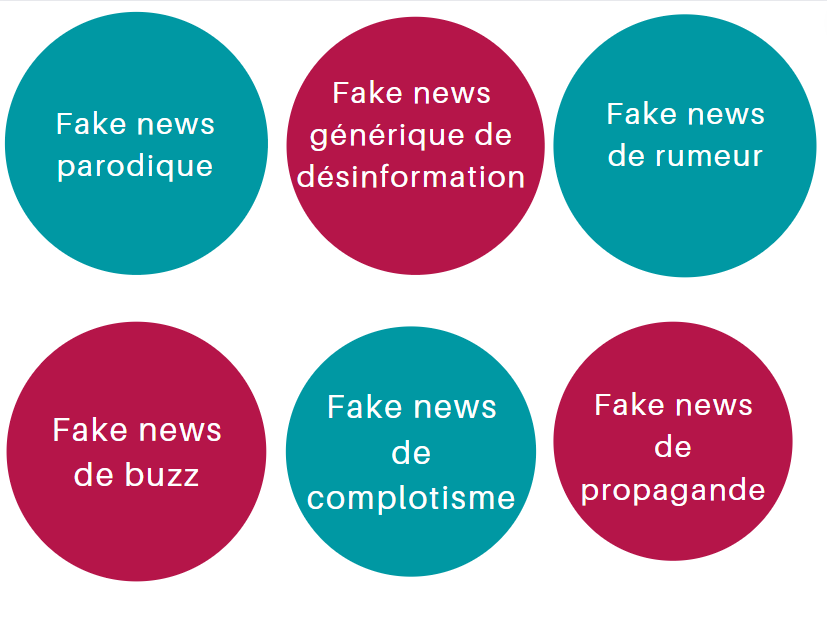 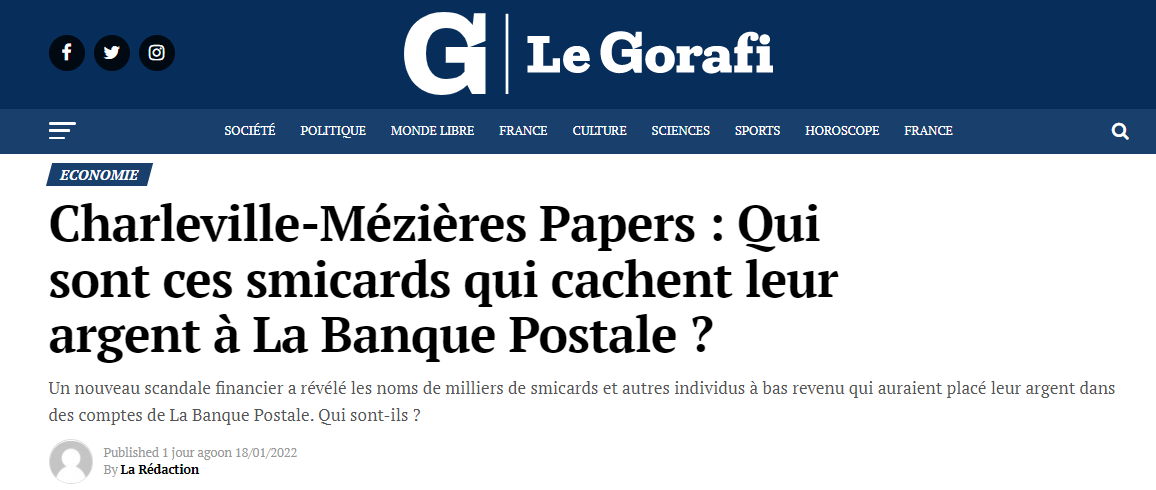 source : https://www.legorafi.fr/2022/01/18/charleville-mezieres-papers-qui-sont-ces-smicards-qui-cachent-leur-argent-a-la-banque-postale
[Speaker Notes: Création de journaux parodiques : ex. de The Onion (1988) et du Gorafi (créé en 2012, reprise de la charte graphique du Figaro et écho de son nom)
Visée parodique, mais peut parfois prêter à confusion (surtout lorsqu’ils viennent d’être créés) : en 2014, Christine Boutin reprend au premier degré un des titres du Gorafi (qui satirisait la lenteur de l’avancée du gouvernement avec la loi famille) (source : https://www.lefigaro.fr/politique/2014/02/04/01002-20140204ARTFIG00255-quand-christine-boutin-cite-sans-sourciller-le-site-parodique-le-gorafi.php)
La fake news parodique, voire de buzz (Charleville Papers ou la mort de la reine Elisabeth), n’est pas créée pour les mêmes raisons qu’une fake news de propagande (parodique : humour, nombre de clics, intérêt financier aussi potentiellement ; propagande : le Pizzagate, influence politique) et elles n’ont pas le même impact.
Quelles sont les fake news qui ont le plus d’impact, et pourquoi ?]
Fake news, intox, alternative facts :
de quoi parle-t-on ?
Mémoriser un texte v. une image
Exercices 3-4 sur Wooclap :
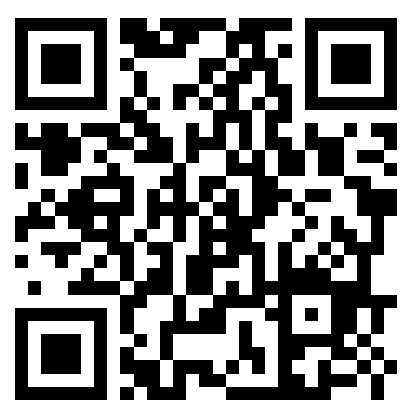 OU www.wooclap.com/DRFFQL

OU envoyer @DRFFQL au 06 44 60 96 62
[Speaker Notes: Exercice individuel. But : voir ce que notre mémoire retient le plus, ou ne retient pas. Le temps de lecture donné est rapide.]
Fake news, intox, alternative facts :
de quoi parle-t-on ?
Exercice
« Les indépendantistes [catalans] étaient sonnés par la suspension de l’indépendance à peine proclamée par Carles Puigdemont, le 10 octobre. Après plusieurs jours de calme, le placement en détention préventive de « los Jordis », mis en examen pour « sédition » par l’Audience nationale, le haut tribunal espagnol chargé notamment des affaires de terrorisme et de crime organisé, a provoqué chez eux un sursaut. Près de 200 000 personnes se sont rassemblées dans le centre de Barcelone, selon la police municipale, avec bougies et pancartes demandant la « liberté immédiate » des dirigeants séparatistes. Sur l’estrade, place Juan-Carlos-Ier, les vice-présidents de l’ANC et d’Omnium Cultural, qui ont pris leur relève, les qualifient de « prisonniers politiques et [d’]otages du royaume d’Espagne ».
Moins nombreux que lors des précédentes manifestations, comme celle organisée le jour de la grève générale, le 3 octobre, où l’affluence avait été estimée à 700 000 personnes par la police municipale, les manifestants présents semblaient en revanche plus décidés à aller jusqu’au bout. »
source : https://www.lemonde.fr/europe/article/2017/10/18/manifestation-en-catalogne-il-s-agit-de-defendre-notre-liberte_5202485_3214.html
[Speaker Notes: 1. Consignes de l’exercice : 
lire le texte (extrait du Monde), essayer de mémoriser le plus de choses possible
2. Se connecter de nouveau à Wooclap :
écrire tout ce dont on se rappelle]
Fake news, intox, alternative facts :
de quoi parle-t-on ?
Exercice
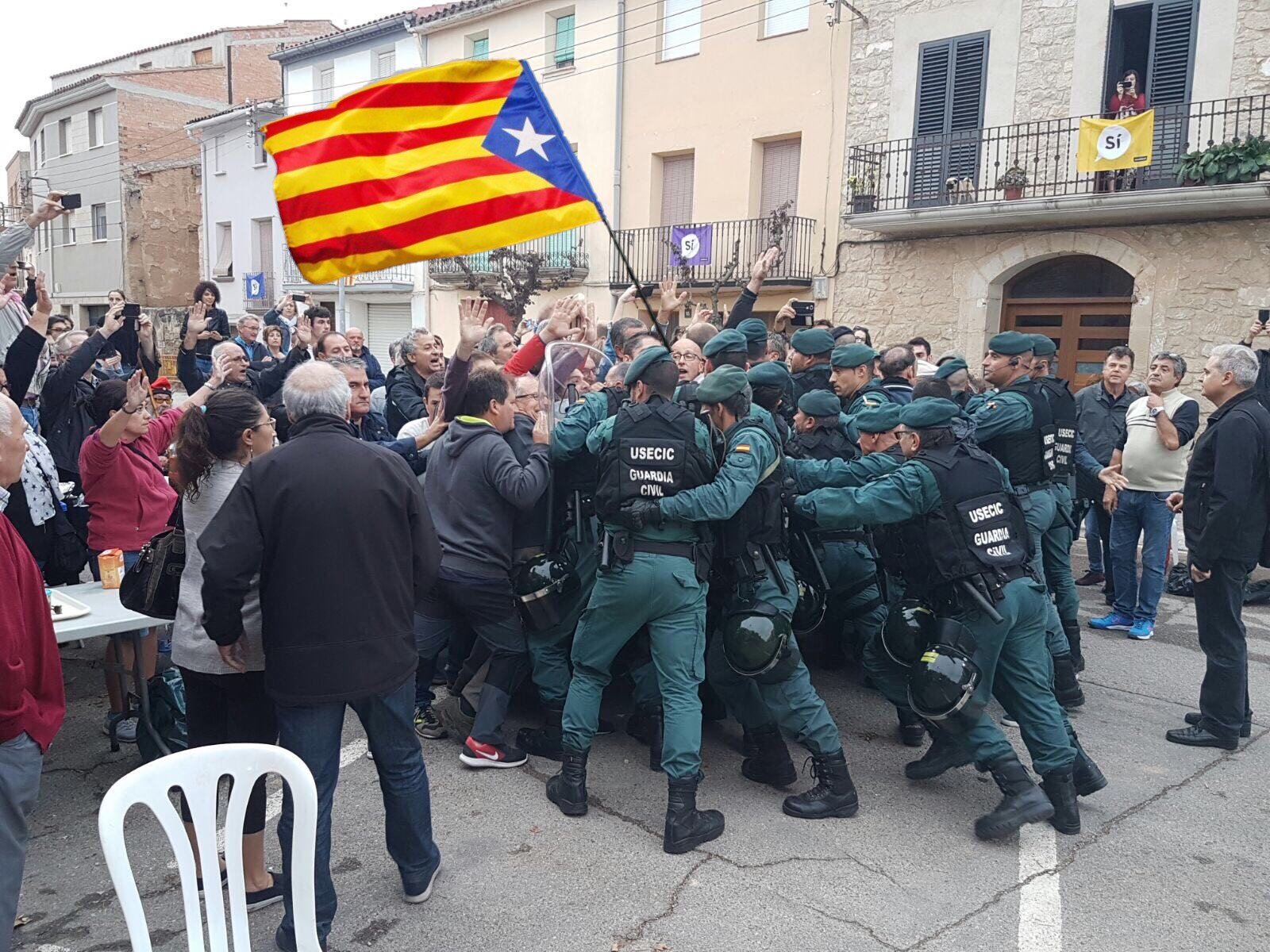 source : https://twitter.com/MainatJM/status/914402135734996993
[Speaker Notes: 1. Regarder l’image, essayer de mémoriser le plus de choses possible
Laisser maximum 10 secondes aux étudiant.e.s.
2. Se connecter de nouveau à Wooclap et écrire tout ce dont on se rappelle]
Fake news, intox, alternative facts :
de quoi parle-t-on ?
« La police espagnole attaque des électeurs catalans »
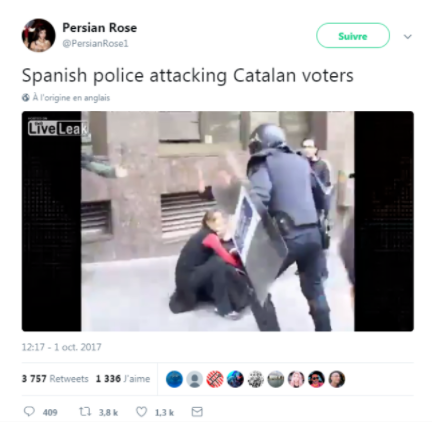 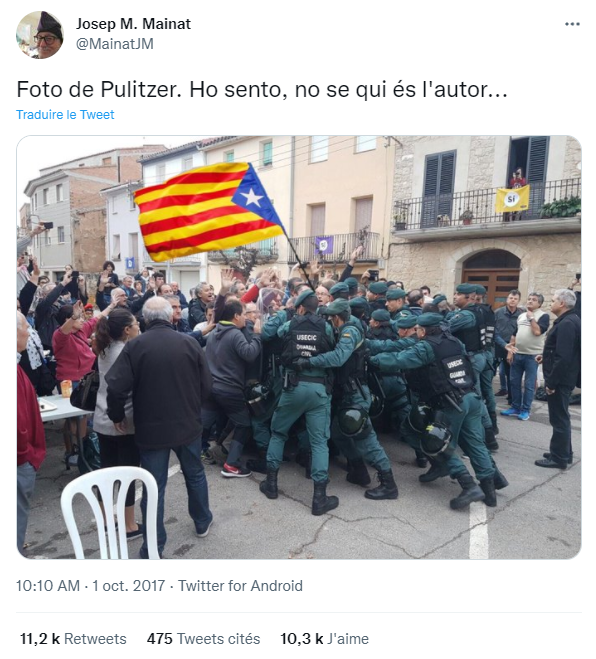 source : https://twitter.com/MainatJM/status/914402135734996993
[Speaker Notes: L’image utilisée pour l’exercice de mémorisation est une image apparue notamment sur Twitter en 2017, véhiculant l’idée que « la police espagnole attaque des électeurs catalans » au moment du référendum jugé illégal sur l’indépendance de la Catalogne.]
Fake news, intox, alternative facts :
de quoi parle-t-on ?
« La police espagnole attaque des électeurs catalans »
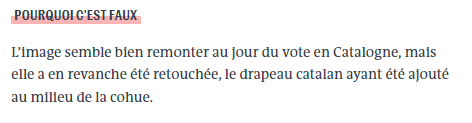 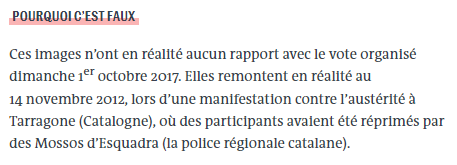 date modifiée
(photo prise 5 ans plus tôt, dans un autre contexte)
photo retouchée
(ajout d’une motivation politique, distorsion des causes originales)
+
= 
une fake news, construite à partir d’un événement vrai
source : https://www.lemonde.fr/les-decodeurs/article/2017/10/02/violences-policieres-en-catalogne-attention-aux-images-trompeuses_5194905_4355770.html
Fake news, intox, alternative facts :
de quoi parle-t-on ?
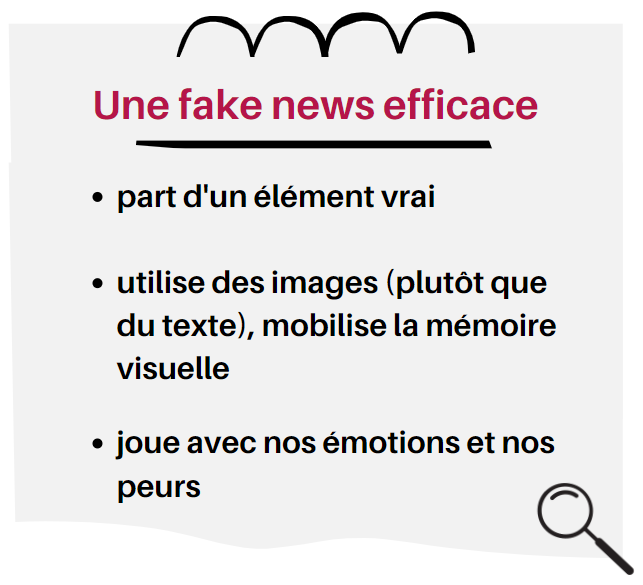 [Speaker Notes: D’où de nombreuses images retouchées/trafiquées
Recherche en sciences cognitives : les informations qui nous confortent nous offrent de la dopamine, alors que le cerveau réagit négativement lorsque l’on est contredit.
Sentiment d’appartenir à un groupe.]
Fake news, intox, alternative facts :
de quoi parle-t-on ?
Fake news ou sensationnalisme ?
Exercices 5-9 sur Wooclap :
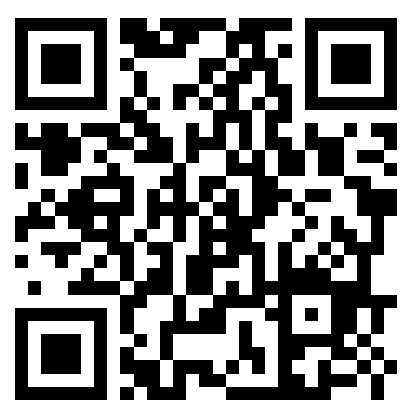 OU www.wooclap.com/DRFFQL

OU envoyer @DRFFQL au 06 44 60 96 62
Fake news, intox, alternative facts :
de quoi parle-t-on ?
Jean-Michel Blanquer : 
« L’allocation rentrée scolaire sert à alimenter des comptes offshore »
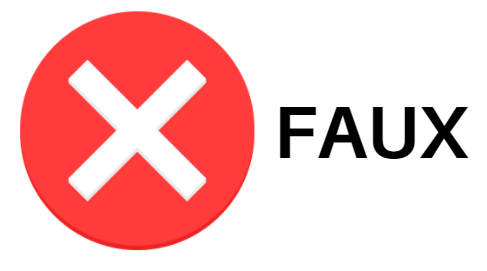 source : https://www.legorafi.fr/2021/09/01/jean-michel-blanquer-affirme-que-lallocation-rentree-scolaire-sert-a-alimenter-des-comptes-offshores/
Fake news, intox, alternative facts :
de quoi parle-t-on ?
Gérald Darmanin :
« Félicitations à la gendarmerie nationale qui reçoit pour la 6e année consécutive le 1er prix de la relation client dans la catégorie service public »
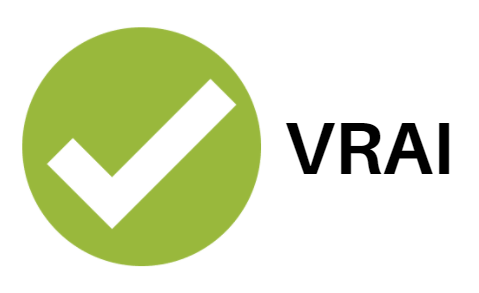 source : Lordon Frédéric. Critique de la raison gorafique. In : Le Monde diplomatique [en ligne]. 7 avril 2021. [Consulté le 17/01/2022]. Disponible https://blog.mondediplo.net/critique-de-la-raison-gorafique
source : https://twitter.com/gdarmanin/status/1371867581016072194?s=11
Fake news, intox, alternative facts :
de quoi parle-t-on ?
Valérie Pécresse : 
« La France, c’est le foie gras »
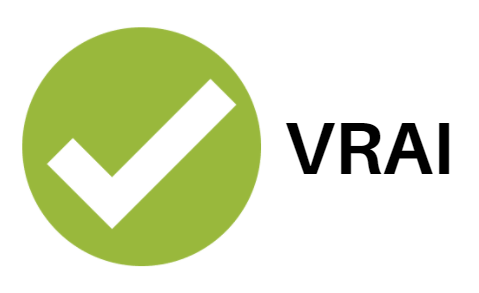 source : https://www.huffingtonpost.fr/entry/valerie-pecresse-raillee-apres-ses-propos-sur-le-foie-gras_fr_61b71014e4b068effeccb181
Fake news, intox, alternative facts :
de quoi parle-t-on ?
Muriel Pénicaud
appelle les employeurs à « ouvrir leurs chakras pour mieux embaucher »
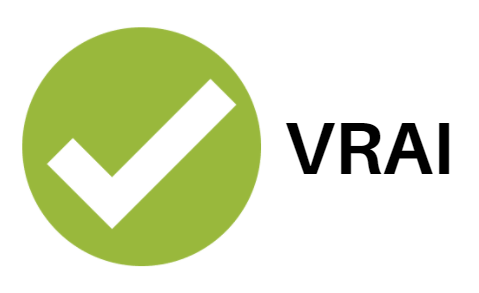 source : Lordon Frédéric. Critique de la raison gorafique. In : Le Monde diplomatique [en ligne]. 7 avril 2021. [Consulté le 17/01/2022]. Disponible https://blog.mondediplo.net/critique-de-la-raison-gorafique
source : https://francais.rt.com/economie/67865-10000-chomeurs-plus-muriel-penicaud-employeurs-ouvrir-chakras
Fake news, intox, alternative facts :
de quoi parle-t-on ?
Stanislas Guérini défend le préfet de police à propos de l’évacuation de migrants à Paris : 
« rien ne dit qu’il a donné l’ordre de faire des croches-pattes »
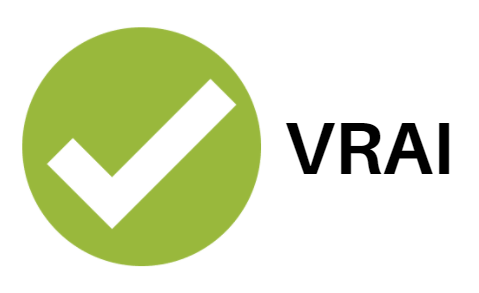 source : Lordon Frédéric. Critique de la raison gorafique. In : Le Monde diplomatique [en ligne]. 7 avril 2021. [Consulté le 17/01/2022]. Disponible https://blog.mondediplo.net/critique-de-la-raison-gorafique
source : https://twitter.com/franceinfo/status/1331532076026187779 et https://www.francetvinfo.fr/monde/europe/migrants/video-evacuation-de-migrants-a-paris-stanislas-guerini-defend-le-prefet-de-police-rien-ne-dit-qu-il-a-donne-l-ordre-de-faire-des-croche-pattes_4194863.html
[Speaker Notes: Conclusion de l’exercice  : il devient de plus en plus difficile de distinguer au premier abord et qu’il faut donc se méfier, ne pas réagit trop vite mais se poser des questions.]
Que (ne pas) faireface à la désinformation ?
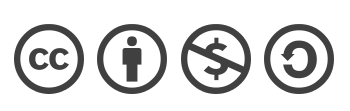 Que (ne pas) faire 
face à la désinformation ?
Une régulation ?
loi organique et loi ordinaire sur la lutte contre la manipulation de l’information en période électorale (2018)
une auto-régulation des plateformes ?
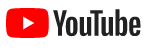 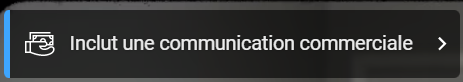 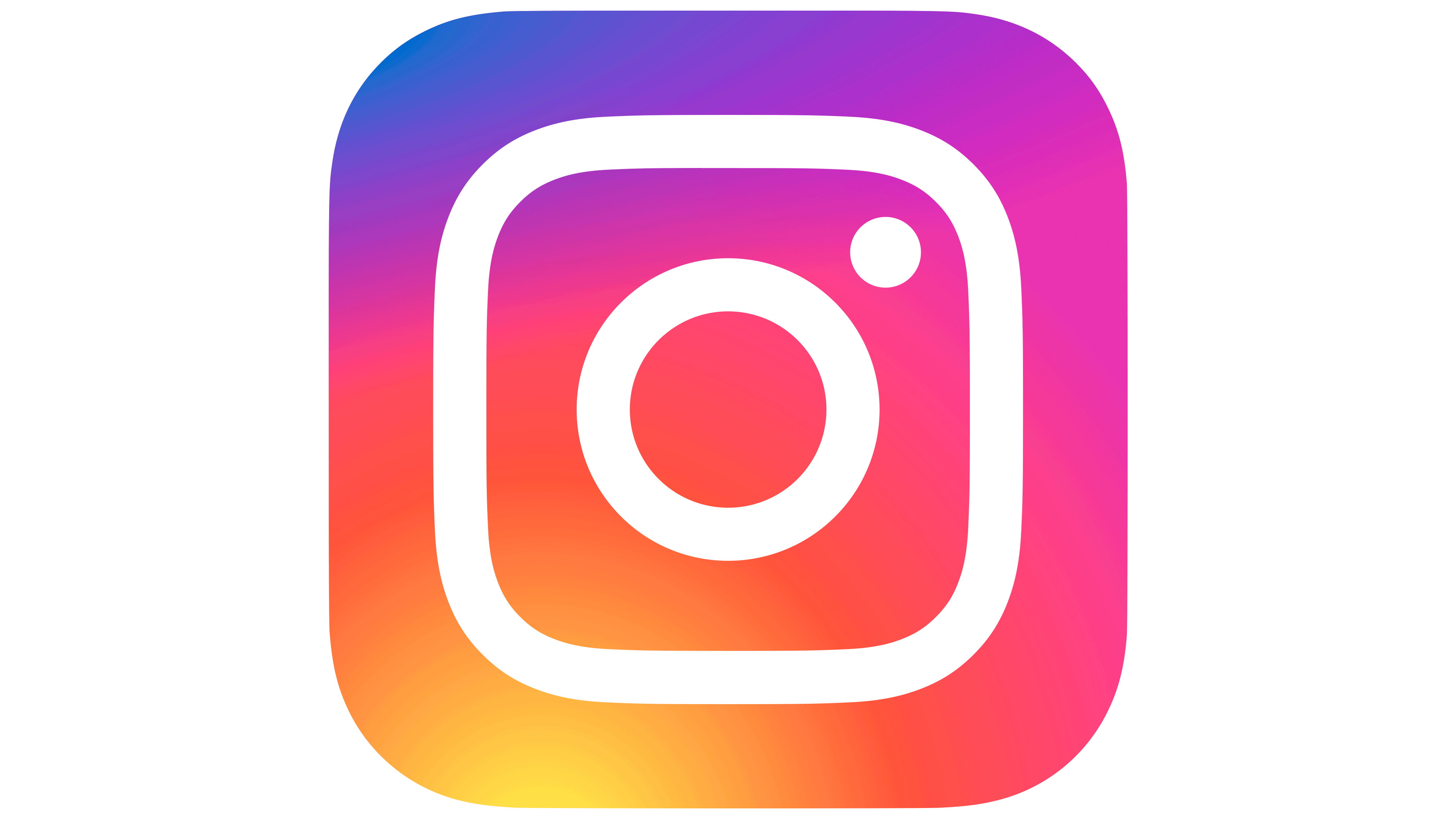 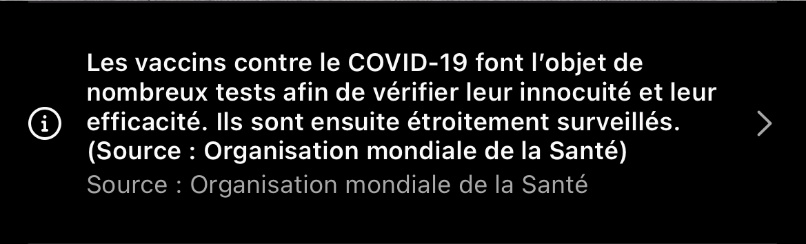 [Speaker Notes: Depuis 2010, le CSA impose à la TV le logo de placement de produit par ex.
Loi organique et loi ordinaire sur la lutte contre la manipulation de l’information en période électorale (2018) :
impose aux plateformes un devoir de coopération et de transparence sur les contenus sponsorisés
introduit la possibilité d’engager une procédure de référé, le juge se prononçant sous 48h pour suspendre la diffusion d’une fausse information dans les 3 mois précédant le scrutin (mais difficile à mettre en œuvre)
crée un devoir de coopération des plateformes en ligne qui doivent mettre en place un dispositif permettant à leurs usagers de signaler la diffusion de fausses informations 
les opérateurs de plateformes en ligne qui dépassent le seuil de 5M° de visiteurs uniques/mois sur le territoire français doivent désigner un représentant légal en France
le contrôle du respect de ces opérations est confié au CSA]
Que (ne pas) faire 
face à la désinformation ?
Comment repérer les fake news ?

Regarder la vidéo

Noter :
Les procédés argumentatifs (construction du discours, liens entre les idées, etc.)
Les procédés rhétoriques (comment c’est dit, type de vocabulaire, éléments de grammaire marquants, etc.)
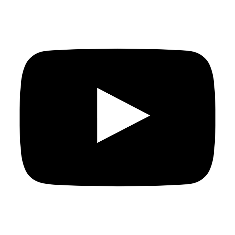 [Speaker Notes: Lien vers la vidéo (icône également cliquable sur la diapo) : https://www.youtube.com/watch?v=Il91bxLH1V0&list=PLsH_13a9AhzRCyaRmfFCit-110Rk6Enbb&index=7&t=37s
Passer du début à 2’30 (possibilité de reprendre de 3’40 à 4’, pour montrer que c’est une vidéo faite par des lycéens dans le cadre d’un cours)
Vidéo comme appui, point de départ de la réflexion, mais les étudiant.e.s sont invité.e.s à ajouter d’autres éléments.]
Que (ne pas) faire 
face à la désinformation ?
Procédés argumentatifs et procédés rhétoriques
Exercices 10-11 sur Wooclap :
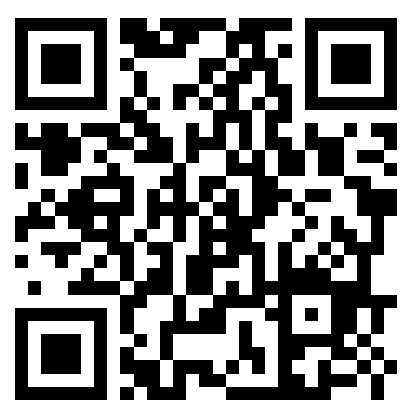 OU www.wooclap.com/DRFFQL

OU envoyer @DRFFQL au 06 44 60 96 62
[Speaker Notes: Contraster les 2 nuages de mots obtenus avec le 1er de la séance (définition sur la désinformation) : on a progressé !]
Que (ne pas) faire 
face à la désinformation ?
Procédés argumentatifs 1/2
une base reposant sur des faits authentiques
des formes, chiffres, mots décelés par des calculs, arrêts sur image, superpositions
une accumulation rapide de « preuves » et d’arguments invérifiables
une suite logique entre des événements difficile à comprendre
l’absence de hasard, des corrélations devenues causalités
source : le Clemi (Centre pour l’éducation aux médias et à l’information). «  Éducation aux médias et à l’information » [PDF]. [Consulté le 14/01/2022]. Disponible à l’adresse :  https://www.clemi.fr/fileadmin/user_upload/Publications/EMI2021/CLEMI_Brochure2021.pdf, p. 46.
Que (ne pas) faire 
face à la désinformation ?
Procédés argumentatifs 2/2
une seule interprétation fournie, qui conforte la thèse principale
une promesse de contre-vérité ou démenti de la version officielle
une vérité détenue par l’auteur, de façon quasi exclusive
des coupables récurrents (élites, groupes…) v. des moutons
source : le Clemi (Centre pour l’éducation aux médias et à l’information). «  Éducation aux médias et à l’information » [PDF]. [Consulté le 14/01/2022]. Disponible à l’adresse :  https://www.clemi.fr/fileadmin/user_upload/Publications/EMI2021/CLEMI_Brochure2021.pdf, p. 46.
Que (ne pas) faire 
face à la désinformation ?
Procédés rhétoriques 1/2
une part d’implicite (causes et/ou accusations) que le public doit deviner
un locuteur (trop) impliqué dans son propos (subjectivité)
un spectateur interpellé (utilisation de la 2e personne), parfois exhorté à répandre un message)
source : le Clemi (Centre pour l’éducation aux médias et à l’information). «  Éducation aux médias et à l’information » [PDF]. [Consulté le 14/01/2022]. Disponible à l’adresse :  https://www.clemi.fr/fileadmin/user_upload/Publications/EMI2021/CLEMI_Brochure2021.pdf, p. 46.
Que (ne pas) faire 
face à la désinformation ?
Procédés rhétoriques 2/2
un discours chargé d’émotions (violence, haine, colère)
un discours manichéen, sans nuance
un usage des champs lexicaux de la vérité, de la sécurité
des expressions types parfois stéréotypées
source : le Clemi (Centre pour l’éducation aux médias et à l’information). «  Éducation aux médias et à l’information » [PDF]. [Consulté le 14/01/2022]. Disponible à l’adresse :  https://www.clemi.fr/fileadmin/user_upload/Publications/EMI2021/CLEMI_Brochure2021.pdf, p. 46.
[Speaker Notes: L’utilisation d’un de ces procédés doit mettre la puce à l’oreille, nous indiquer qu’il faut être plus attentif.ve, mais c’est l’accumulation de ces procédés qui devient significante.]
Que (ne pas) faire 
face à la désinformation ?
Comment repérer des fake news ?
être conscient.e.s de nos biais et se poser des questions
test des 3 passoires de Socrate
CRAAP test
Currency
Relevance
Authority
Accuracy
Purpose
source : https://library.csuchico.edu/sites/default/files/craap-test.pdf
[Speaker Notes: Que faire ? Comment repérer des fake news ?
se poser des questions (et après on pourra s’appuyer sur certains outils, que l’on verra un peu plus tard)
test des 3 passoires de Socrate
	1. As-tu vérifié si ce que tu veux me dire est vrai ?
	2. Est-ce que c’est quelque chose de bien ?
	3. Est-ce que c’est utile que je le sache ?
	« Alors, conclut Socrate, si ce que tu as à me raconter n’est ni vrai, ni bien, ni utile, pourquoi vouloir me le dire ? »
CRAAP : Currency, Relevance, Authority, Accuracy, Purpose (Meriam Library, California State University) 
- plus généralement, fact-checking]
Que (ne pas) faire 
face à la désinformation ?
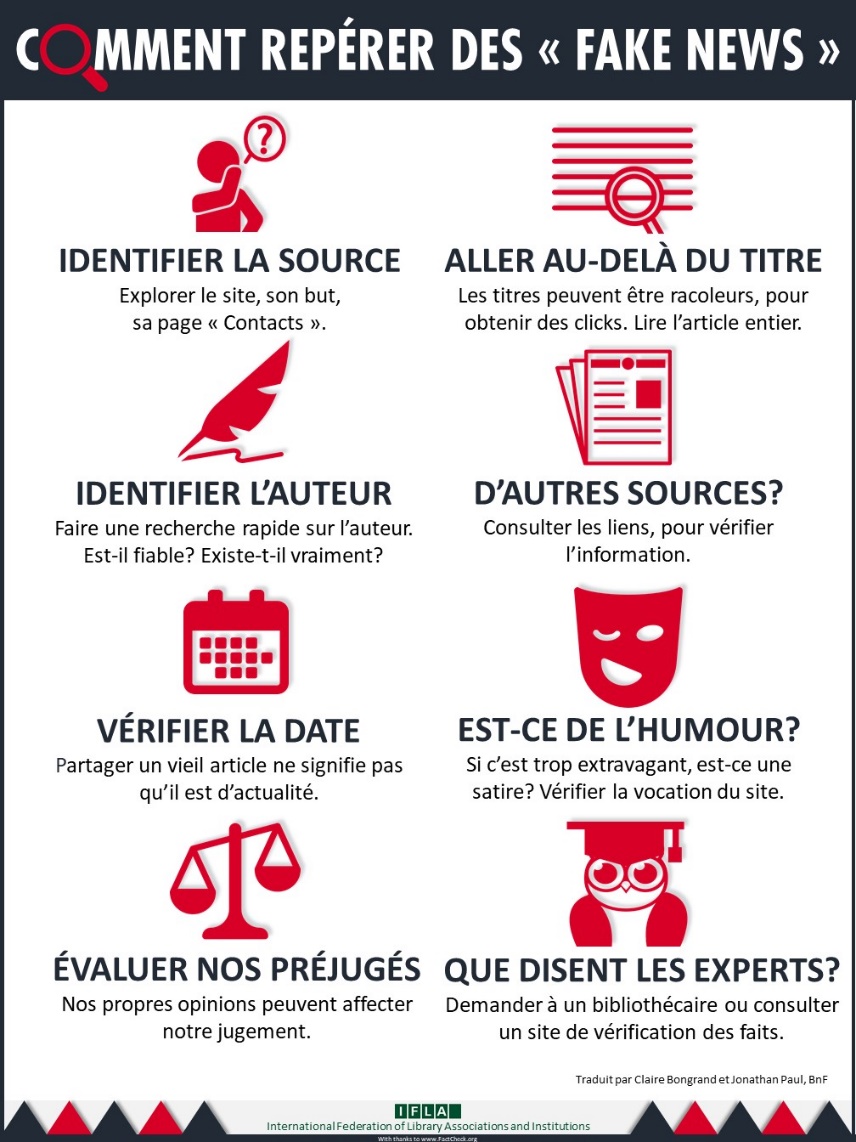 source : https://www.ifla.org/wp-content/uploads/2019/05/assets/hq/topics/info-society/images/french_-_how_to_spot_fake_news.jpg
[Speaker Notes: - plus généralement, fact-checking : cf. infographie de l’IFLA, qu’on va passer en détail (sauf le point sur l’humour, déjà abordé plus tôt dans la formation). Comme lorsque l’on parlait des procédés argumentatifs et rhétoriques, il ne faut pas s’arrêter à un seul critère, mais essayer de les multiplier pour avoir une vue plus précise.]
Que (ne pas) faire 
face à la désinformation ?
regarder les pages « à propos », « qui sommes-nous ? », « Contacts », « mentions légales »
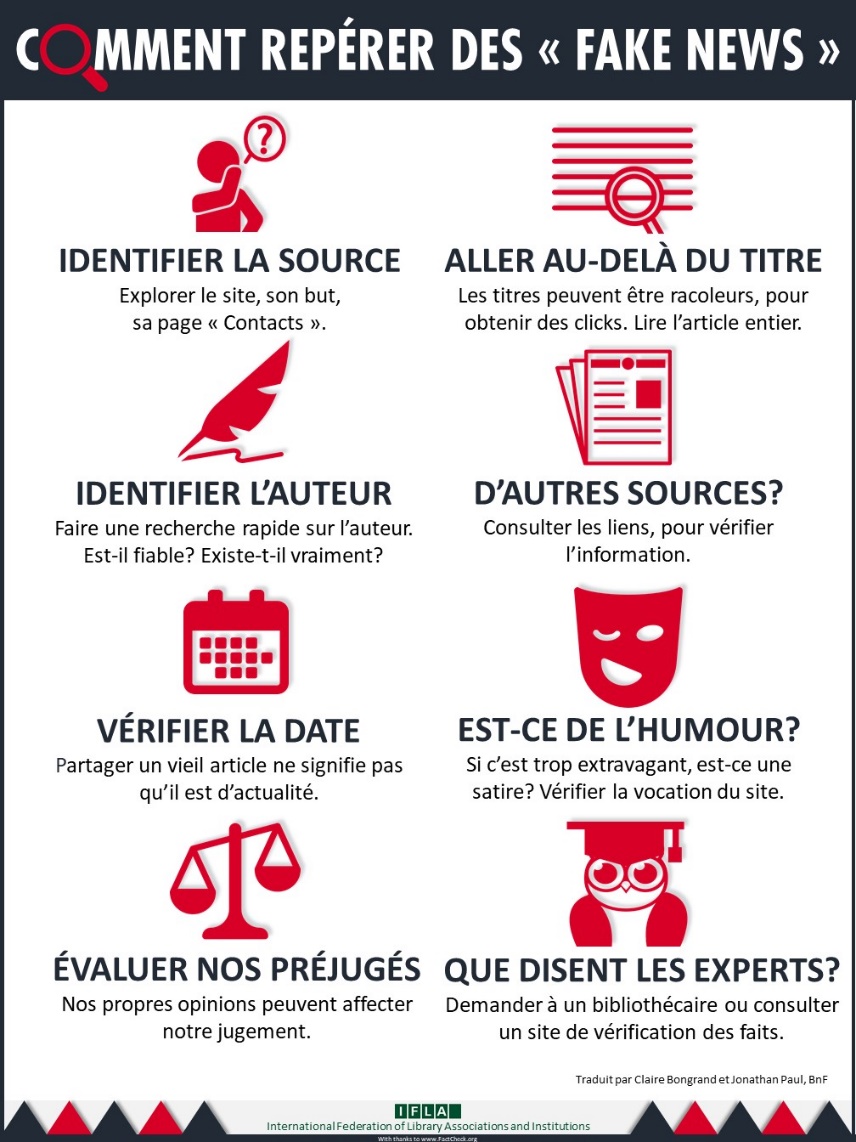 la source est-elle spécialisée sur le sujet ?
     quotidiens ou hebdomadaires, v. revue de
     vulgarisation, v. revue spécialisée
de quel pays vient l’information ?
quel est le public visé ?
[Speaker Notes: ex : https://www.etudes-litteraires.com/liaisons-dangereuses.php -> s’appelle « études », a l’air sérieux, mais si l’on se renseigne à la page « à propos du site « (https://www.etudes-litteraires.com/a-propos/) : « animé par des passionnés bénévoles », « veuillez noter que le site Etudes littéraires n’est pas l’œuvre d’un professionnel de l’éducation »]
Que (ne pas) faire 
face à la désinformation ?
quelle est sa profession, à quel établissement est-il/elle rattaché.e ?
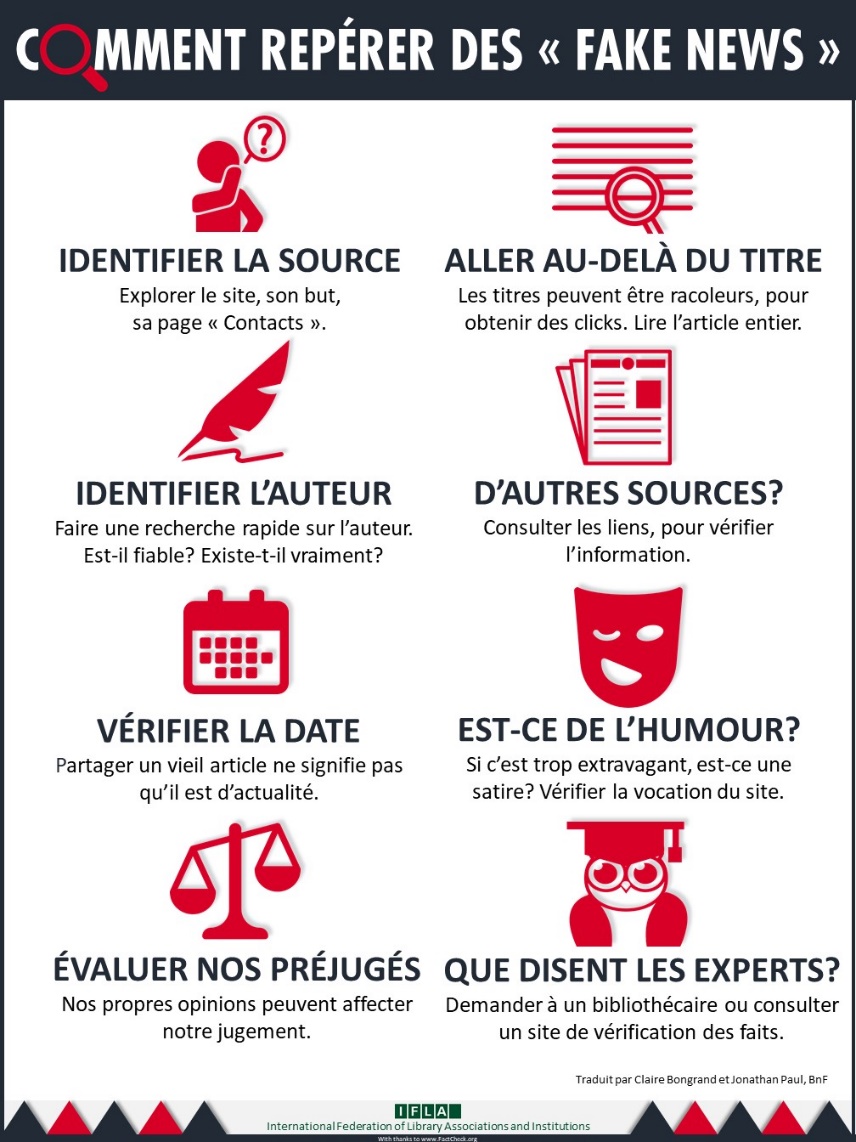 est-il/elle légitime sur ce sujet et spécialiste de la question ?
vérifier son identité
par ex. à partir de theses.fr, ou GoogleScholar
[Speaker Notes: On peut vérifier qu’un.e auteur.rice est bien qui il/elle dit être, par ex. en vérifiant qu’il/elle a bien fait une thèse sur ce sujet, ou en regardant les articles qui lui sont rattachés sur GoogleScholar ou des bases de données.
Vérifier les noms qui ont l’air sérieux au premier abord.
ex : ccdhbretagne.org = site qui dénonce ravages de psychiatrie pour les enfants ; « commission des citoyens pour les droits de l’homme » ; mais ce site n’a rien d’officiel. En parcourant la page « à propos de CCDH », on s’aperçoit qu’il est fondé par d’Eglise de scientologie !]
Que (ne pas) faire 
face à la désinformation ?
quelles sont les dates de publication et de mise à jour ?
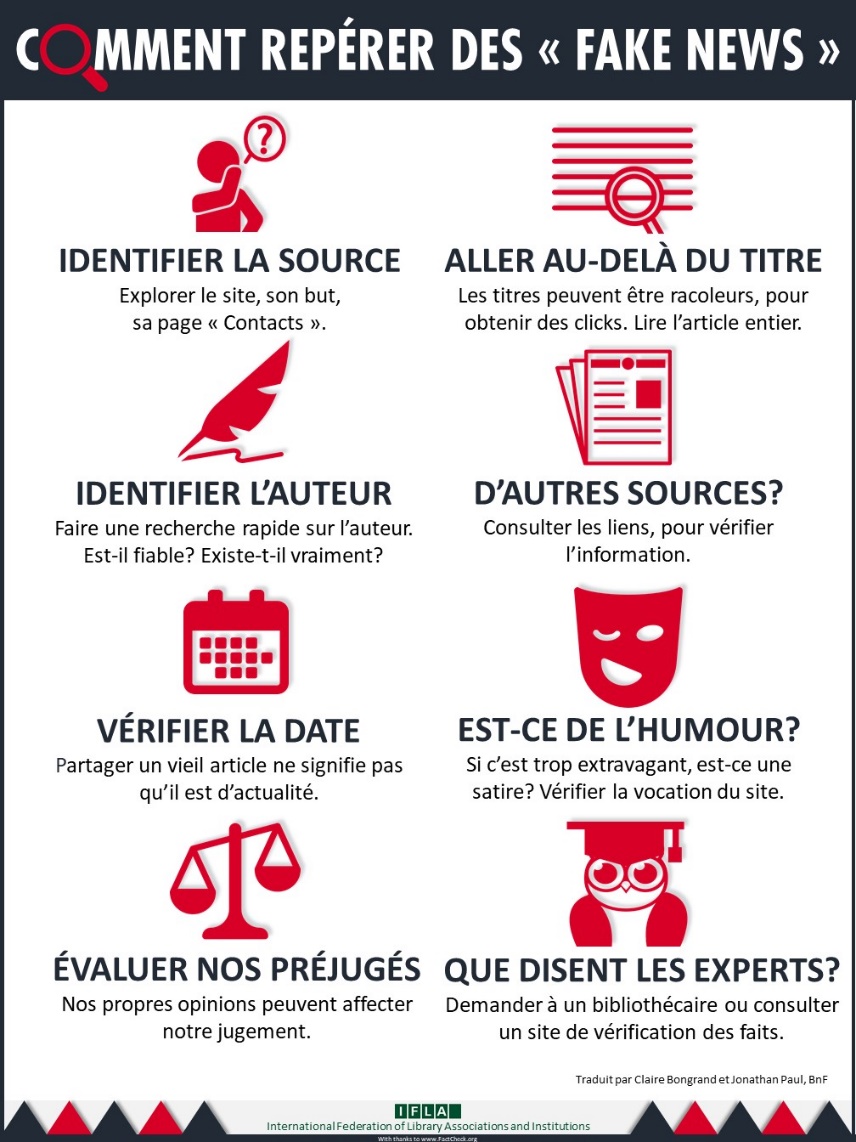 les informations sont-elles à jour ? est-ce que cela inclut les recherches les plus récentes sur le sujet ?
les liens donnés en référence sont-ils toujours valides et actifs ?
[Speaker Notes: Attention : 
en France, la loi n’impose pas à un site internet d’afficher une date de publication et/ou de mise à jour
Ce critère est à nuancer selon les disciplines : une information politique sera plus rapidement obsolète qu’un site internet sur la littérature à l’époque de Shakespeare]
Que (ne pas) faire 
face à la désinformation ?
tendance à se considérer moins biaisé que « les autres »
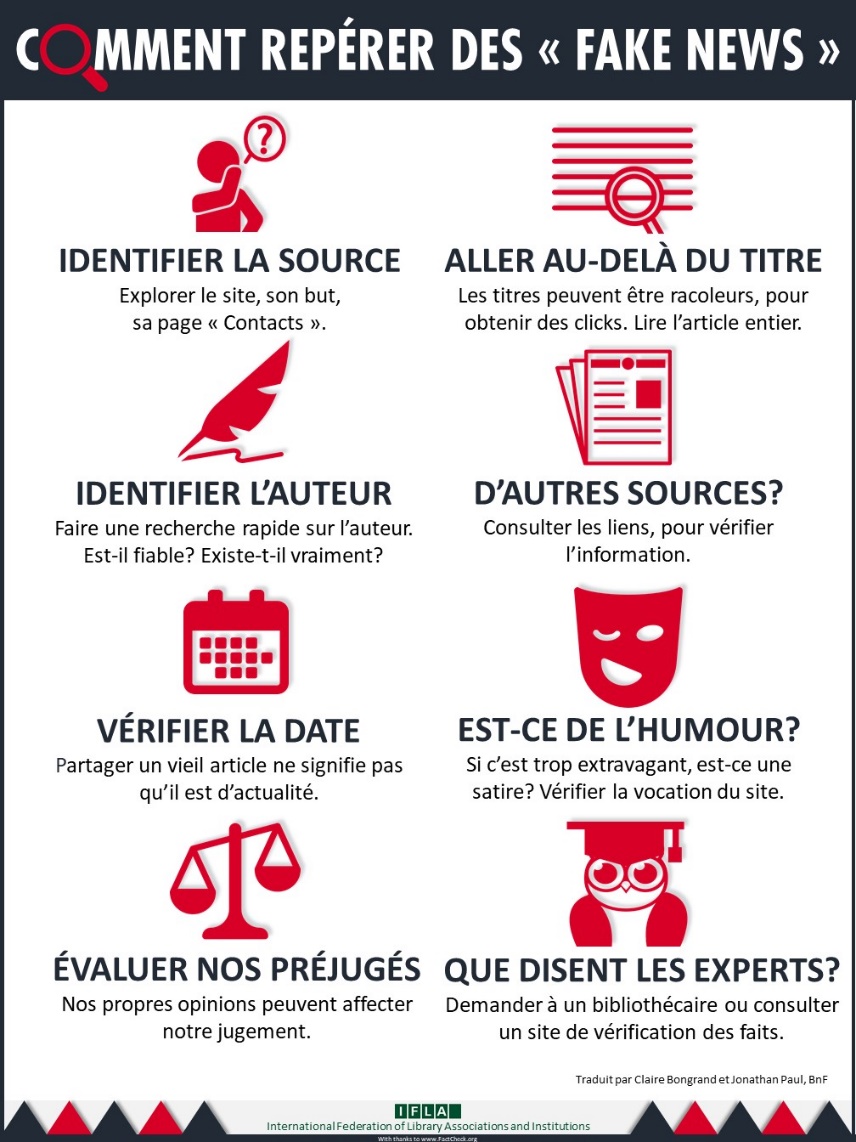 tendance à chercher les informations qui confirment nos idées préconçues et à accorder moins de poids aux autres
tendance à privilégier et surestimer les informations dont on se souvient immédiatement
[Speaker Notes: On s’abstient de chercher de nouvelles informations qui pourraient éclairer la question sous un autre jour.]
Que (ne pas) faire 
face à la désinformation ?
l’article suit-il une certaine méthode, est-il structuré et cohérent ?
corrélation, hasard ou réelle conséquence ?
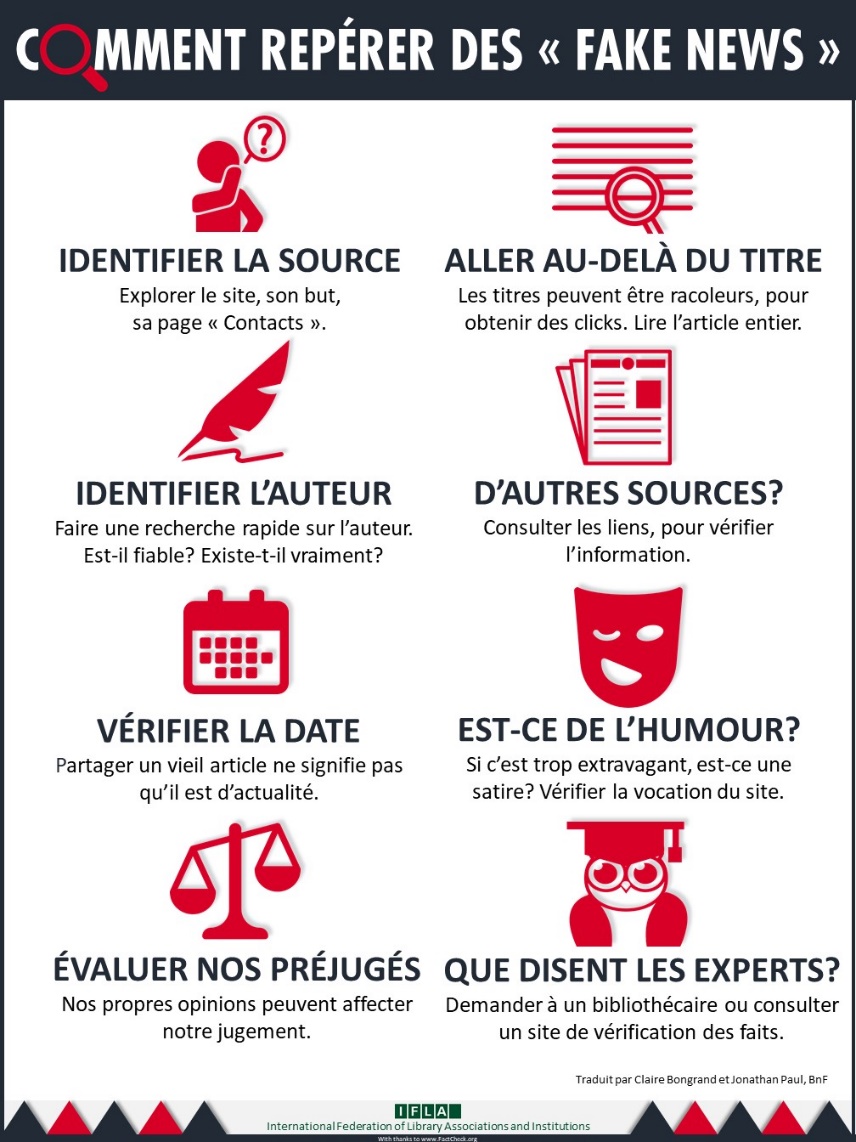 le niveau de langue (orthographe et expression) est-il correct ?
le design du site est-il professionnel ?
comment l’URL est-elle construite ?
https://www.impots.gouv.fr/portail
[Speaker Notes: Nuancer le critère du design du site, surtout pour des sites récents. Attention également aux copies de sites professionnels ou officiels (cf. la question sur l’URL)
URL : se méfier des sites en .edu, .net, .info (ne sont pas forcément des sites spécialisés et fiables d’information ou sur l’éducation -> ces noms de domaines peuvent être tout simplement achetés)]
Que (ne pas) faire 
face à la désinformation ?
y a-t-il des références (scientifiques par ex.), une bibliographie ?
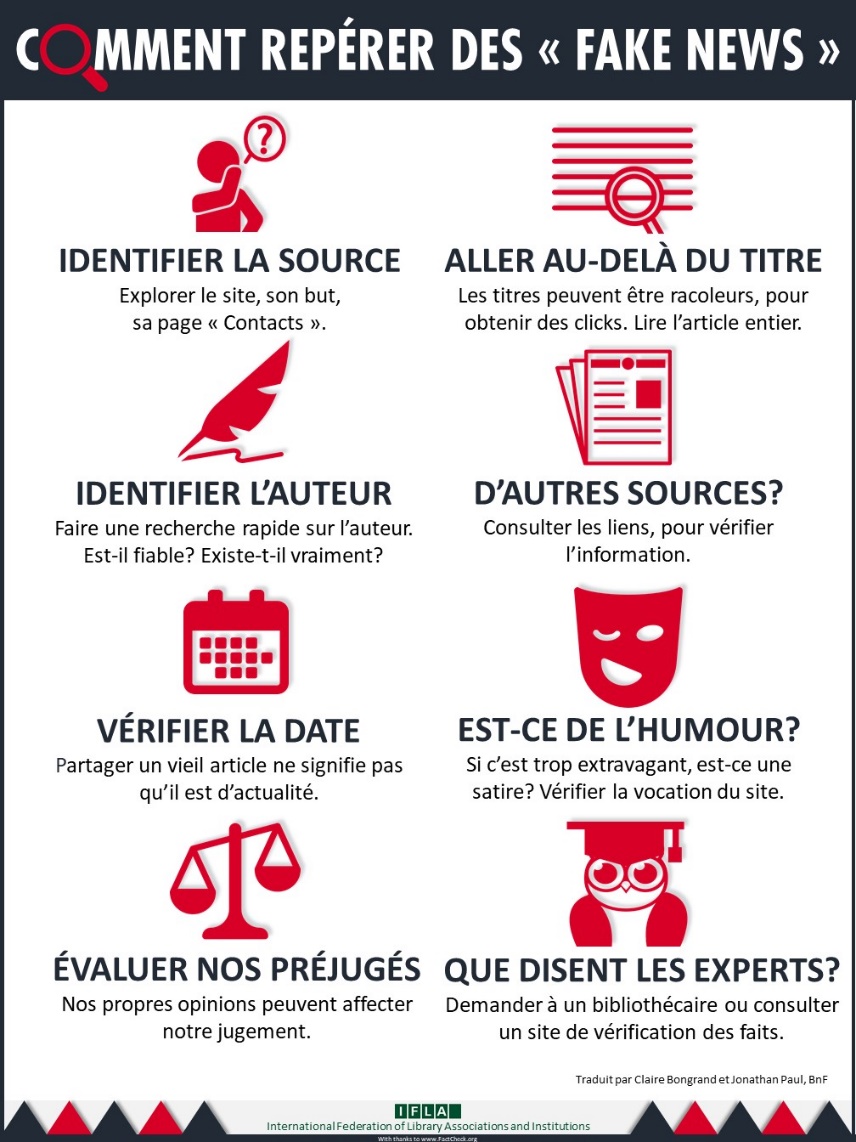 les références sont-elles complètes ? mises à jour ?
les références redirigent-elles vers des sites commerciaux ? Ou plutôt vers des revues scientifiques ?
vérifier les liens et leur appliquer les mêmes critères qu’au site initial
[Speaker Notes: Vérifier les noms avancés comme arguments de crédibilité
ex : colloque « anti-woke » en Sorbonne les 7 et 8 janvier ; certain.e.s intervenant.e.s se disent rattaché.e.s au « Collège de philosophie », dont le nom fait penser au « Collège international de philosophie », très prestigieux = attention à ne pas confondre ! (La Société mathématique de France existe, pas la Société mathématique française)]
Que (ne pas) faire 
face à la désinformation ?
que disent les bibliothécaires ?
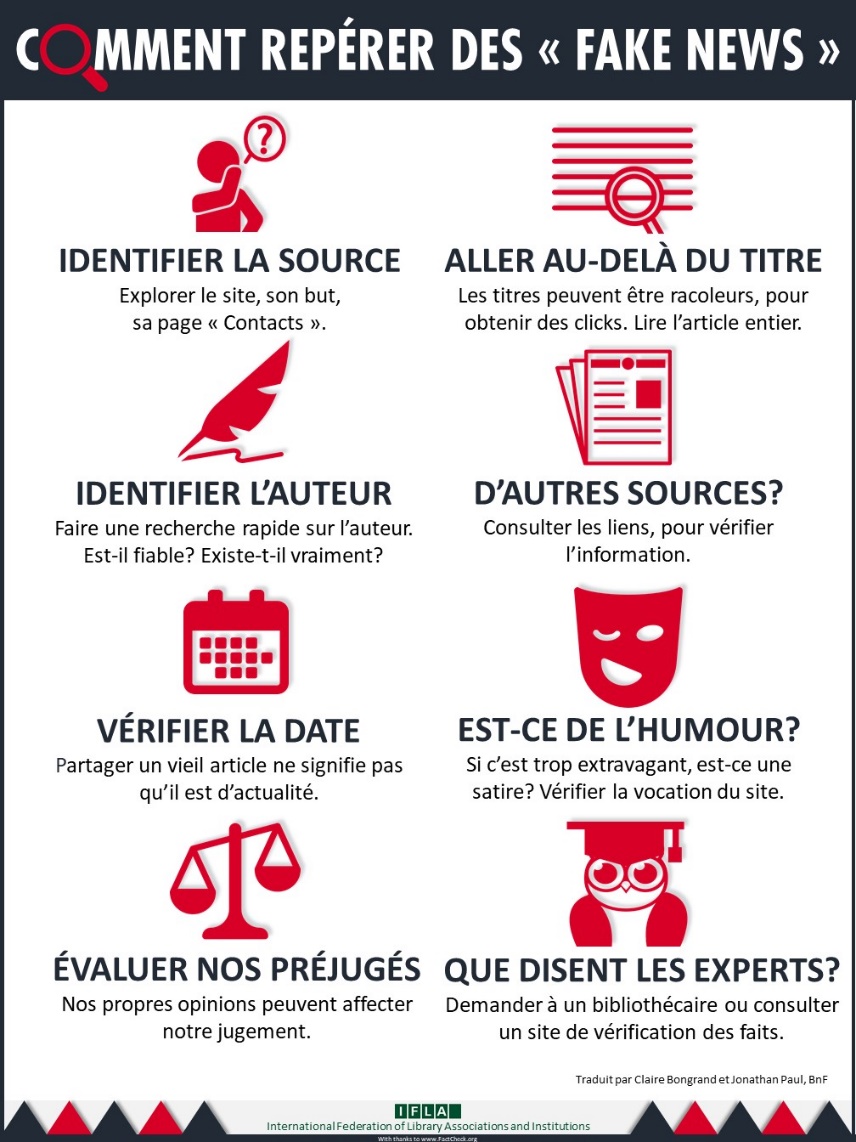 que disent les sites spécialisés en 
     fact-checking ?
[Speaker Notes: ex. du site IVG.net, site apparemment de renseignements sur l’IVG : 
design propre qui a l’air professionnel, ressemble à un site institutionnel
présence d’un numéro vert gratuit, chat en direct comme sur certains sites officiels
mentions légales : une association loi 1901 (= pas de but commercial)
« une sélection d’informations scientifiques et médicales qui se veulent pertinentes, fiables et synthétiques »
avertissement sur la protection des données personnelles, comme sur des sites institutionnels
Mais
uniquement des avis négatifs sur l’IVG 
quand on se renseigne ailleurs sur internet : https://www.lemonde.fr/les-decodeurs/article/2016/12/07/ivg-net-le-site-tres-oriente-d-un-couple-de-militants-catholiques_5044551_4355770.html]
Que (ne pas) faire 
face à la désinformation ?
S’appuyer sur des outils spécialisés et fiables 1/2
RetractationWatch
L’Œil du 20h (FranceTVInfo)
Factuel (AFP)
FakeOff (20 Minutes)
Décodex (Le Monde)
hoaxbuster
Checknews (Libération)
QuoteInvestigator
FactoSCope
ConspiracyWatch
[Speaker Notes: Il existe un certain nombre d’outils de fact-checking, créés principalement par des journalistes.Mentionner : par ex. RetractationWatch s’occupe des articles scientifiques
- Ces outils sont spécialisés : 
Le Décodex du Monde : https://www.lemonde.fr/verification/
ex. du FactoScope : https://rattrapages-actu.epjt.fr/factoscope. Vérifie les propos des personnalités politiques et donne accès au travail de vérification de la majeure partie des vérificateurs (fact-checkers) français. Ce projet innovant est piloté par les journalistes-étudiants de l’École publique de journalisme de Tours (EPJT).]
Que (ne pas) faire 
face à la désinformation ?
S’appuyer sur des outils spécialisés et fiables 2/2
Google reverse image
Bing Visual Search
tineye (tri par date)
yandex.ru (pour les visages)
[Speaker Notes: Il existe aussi des outils pour vérifier :
d’où vient une image (sur quels autres sites apparaît-elle, où a-t-elle été publiée en premier, etc. ?)
si elle a été retouchée
(selon le temps restant, montrer un exemple)]
Que (ne pas) faire 
face à la désinformation ?
Conclusion
Être vigilant.e et confronter des points de vue
Ne pas cliquer sur des titres clickbait (stopper l’algorithme)
Ne pas partager une information sans l’avoir vérifiée (source + contenu)
Se poser des questions
Faire du fact-checking en s’aidant d’outils fiables
Bibliographie
Badouard, Romain. Le Désenchantement de l'Internet : désinformation, rumeur et propagande. Limoges : Fyp éditions, 2017
Sorbon – Pôle vert – 302.23 BAD

Bronner, Gérald. La Démocratie des crédules. Paris : PUF, 2013. 
Sorbon – Pôle vert – 302.2 BRO
Bui, Doan. Fake News : l’info qui ne tourne pas rond. Paris : Delcourt, 2021.
Moulin de la Housse – Niveau 0 – 302.3 BUI

Cardon, Dominique. À quoi rêvent les algorithmes : nos vies à l'heure des big data. Paris : le Seuil, 2015. 
Sorbon – Pôle vert – 302.23 CAR

Cardon, Dominique. Culture numérique. Paris : presses de Sciences po, 2019.
Sorbon – Pôle gris – 004.678 CUL

Charaudeau, Patrick. Les Médias et l'information : l'impossible transparence du discours.  Bruxelles : De Boeck, 2011. 
Sorbon – Pôle vert – 302.23 CHA

Faillet, Caroline. Décoder l'info : comment décrypter les Fake News ? Paris : Bréal, 2018. 
Sorbon – Pôle vert – 302.23 FAI

Frau-Meigs, Divina. Faut-il avoir peur des fake news ? Paris : la Documentation française, 2019. 
Sorbon – Pôle vert – 302.23 FRA

Salmon, Christian. Storytelling : la machine à fabriquer des histoires et à formater les esprits. Paris : La Découverte, 2008. 
Sorbon – Pôle vert – 302.23 SAL
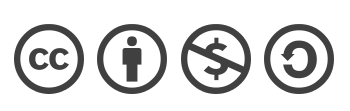 [Speaker Notes: On a passé en revue des critères de fiabilité (pour s’assurer que les sites sont fiables), mais dire d’un site qu’il est fiable ne veut pas dire qu’il est pertinent pour un travail universitaire !
Bibliographie pour aller plus loin sur le sujet de la désinformation et du numérique (+ rappeler le rôle de la BU).]
Pour toute question :
formation.busorbon@univ-reims.fr
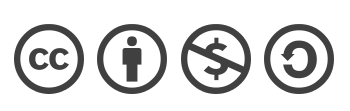